Heavy Ion Collision Experiments & Data AnalysisTutorial for Heavy Ion Experiment
In-Kwon Yoo
Pusan National University
Outline
Collision Experiment
Accelerators
Detectors
Electronics
Data Acquisitions
Data Analysis
2/25/10
HIM 2010-02
2
T(MeV)
Early Universe
(RHIC)
Quark-Gluon Plasma
~150
Phase Transition
Color Superconductor
Neutron Star
Hadron Gas
Atomic Nuclei
~10
Density(n0)
1. Collision Experimentssince Rutherford
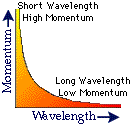 Why High Energy Collisions?
 Resolution
 Massive Particle Production
 Extreme Conditions (Phase Transition)
What to collide?
 Electron
 Hadron (Pion, Kaon, Proton)
 Heavy Ions 
 Radioactive Isotope
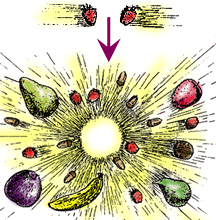 2/25/10
HIM 2010-02
3
Collision Energies
Collision System : Center of Mass Energy s1/2
In Target Experiment : 

In Collider Experiment :

Possible heaviest producible particle :
2/25/10
HIM 2010-02
4
1. Collision Experimentssince Rutherford
How to collide?
 Fixed Target Experiment
 Collider Experiment
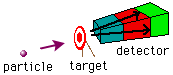 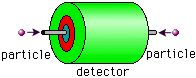 2/25/10
HIM 2010-02
5
2. Accelerators
What to accelerate : charged particle only
Source : 
How to accelerate : Electric Field
Electrostatic Accelerator
Radio-Frequency Accelerator : 
What shape
Linear Accelerator
Cyclotron
Synchrotron
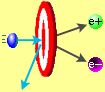 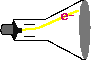 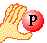 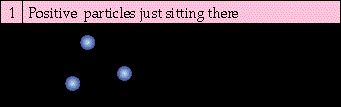 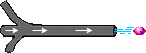 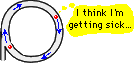 2/25/10
HIM 2010-02
6
Electrostatic Accelerators
Cockcraft-Walton
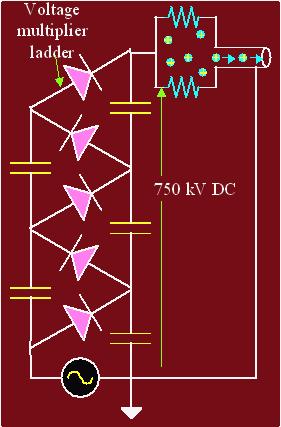 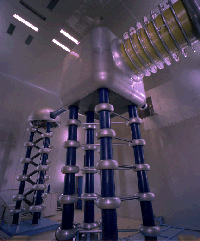 2/25/10
HIM 2010-02
7
Van de Graaff
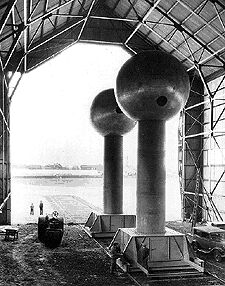 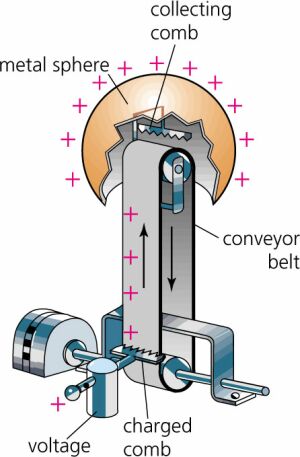 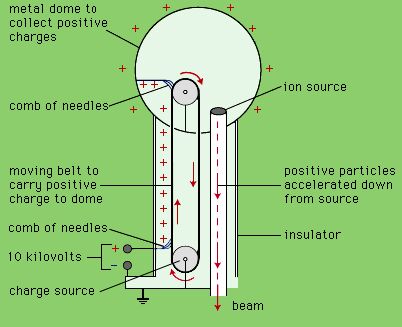 2/25/10
HIM 2010-02
8
Tandem Van de Graaff
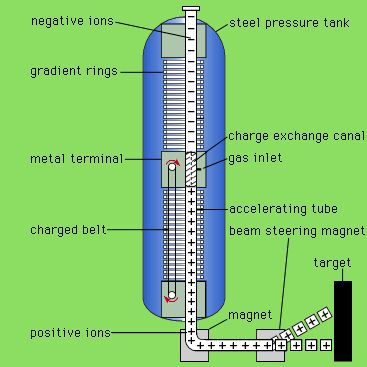 2/25/10
HIM 2010-02
9
Radio-frequency LINAC
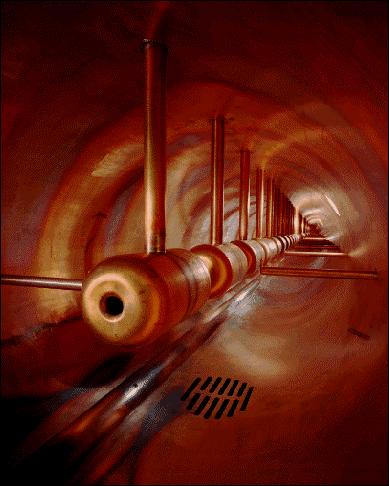 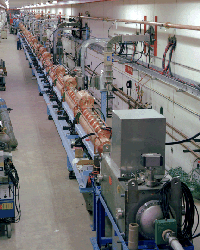 2/25/10
HIM 2010-02
10
Cyclotron http://www.phy.ntnu.edu.tw/java/cyclotron/cyclotron.html
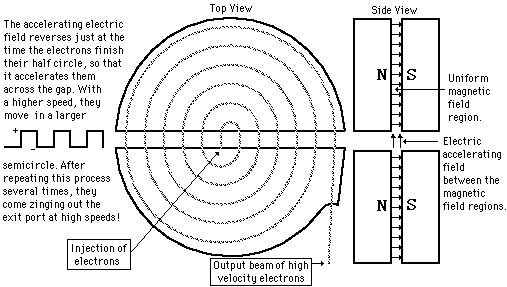 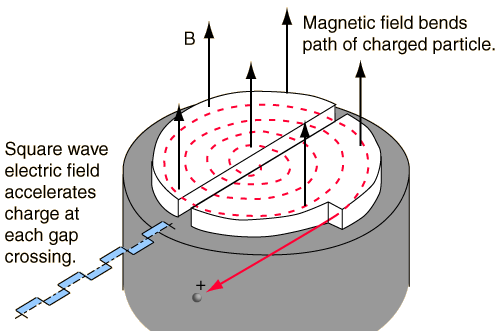 qvB = mv2/r ; r = mv/qB
f = v/2pr = qB/2pm ;
2/25/10
HIM 2010-02
11
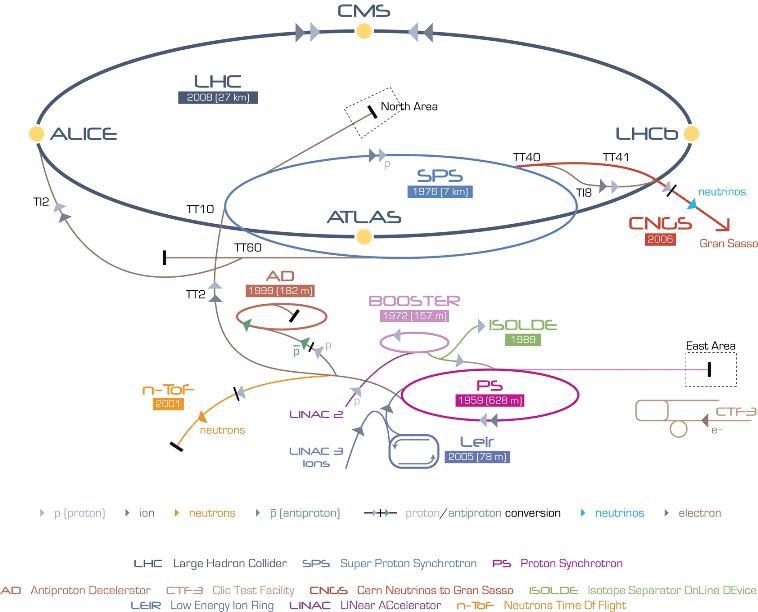 CERN 
EuropeanOrganizationfor NuclearResearch
Complex
2/25/10
HIM 2010-02
12
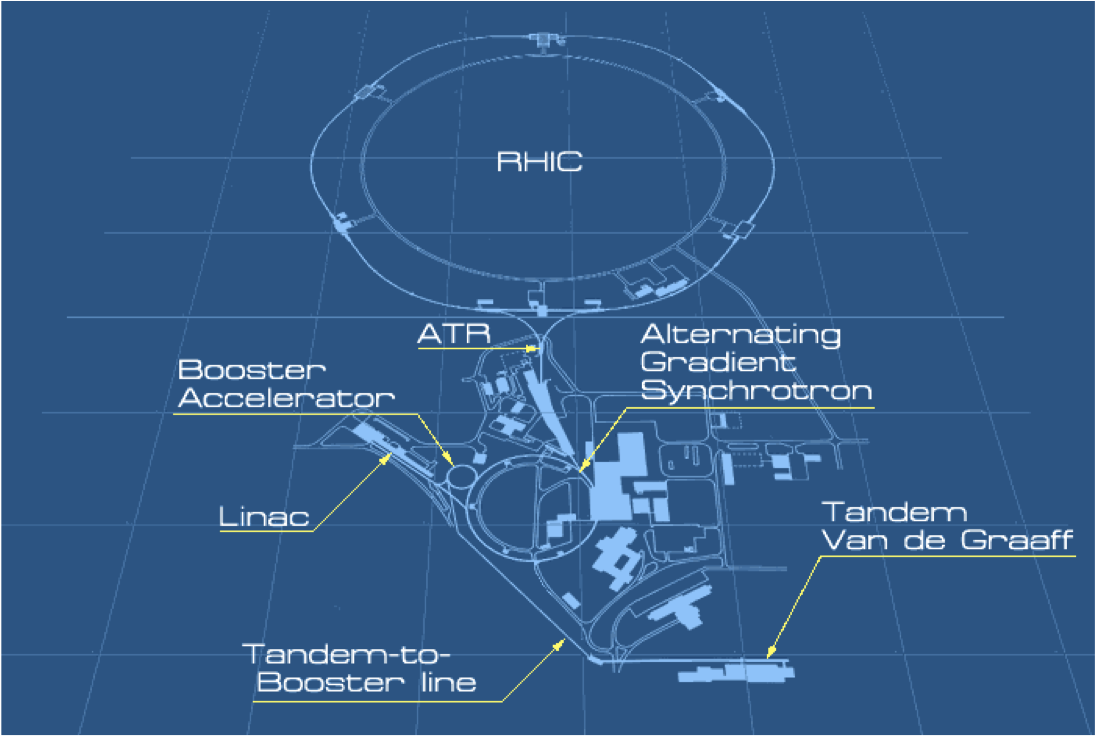 BNL 
Brookhaven National Lab.
Complex
2/25/10
HIM 2010-02
13
C.Y.Wong : Introduction to High-Energy Heavy-Ion Collisions : P1
An Example
Pb+Pb@160 AGeV
Geometry :
 rPb = 1.2fm A1/3 = 7.1fm
 rT = 7.1fm, rll = 7.1fm/g = 0.76 fm
 ECMS = s1/2 = 17.4 AGeV
 bg = pc/m0c2 ~ 8.7 GeV/0.938 = 9.38
 Etot,CMS = 208.17.4 =3619 GeV 
 Volume = Vol/g =159.75fm3
 Energy Density = e = 22.6 GeV/fm3
 Normal energy density in nucleus ~ 208 GeV/4.7.13 ~ 0.14 GeV/fm3
2/25/10
HIM 2010-02
14
C.Y.Wong : Introduction to High-Energy Heavy-Ion Collisions : P1
An Example : continued
Pb+Pb@160 AGeV
Geometry :
 Energy Density = e = 22.6 GeV/fm3 incl. 2Pb rest-Energy
 Normal energy density in nucleus ~ 0.14 GeV/fm3
 Etot / ET = 4/p


 Emax = 208.17.4 GeV – 2.208.0.938 GeV = 3.22 TeV
 ET,max = p/4.3.22 TeV = 2.53 TeV 
 Stopping power ~ 57% 
 Converted Energy in PbPb @ 160 GeV ~ 1.46 TeV
2/25/10
HIM 2010-02
15
C.Y.Wong : Introduction to High-Energy Heavy-Ion Collisions : P1
An Example : continued
Deposit Energy Density


 Differential Calculation (Bjorken Formula)
Measurable
2/25/10
HIM 2010-02
16
C.Y.Wong : Introduction to High-Energy Heavy-Ion Collisions : P1
An Example : continued
Energy-Density meaning
 Compare to proton
 r(r) = r0e-ar , a = 4.27 fm-1
2/25/10
HIM 2010-02
17
3. Detector System for HEP
What to do for the ‘detection’ ?
Particle Detection (any signal)
Energy deposit necessary for any signal
Momentum determination (kinematics)
Identification with physical properties
Detection of particles  
Charged particles : 
Neutral particles :
2/25/10
HIM 2010-02
18
Modern Detector System
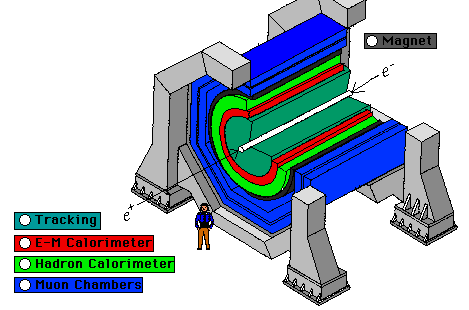 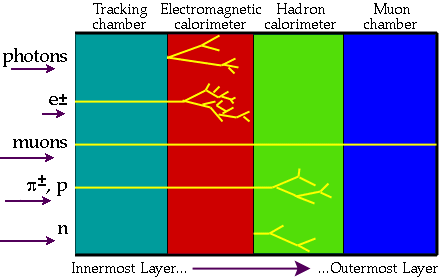 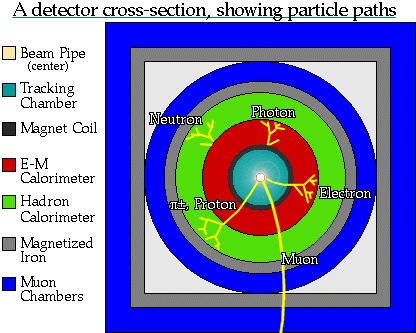 2/25/10
HIM 2010-02
19
Emulsion plate Image
3.1 Tracking detector
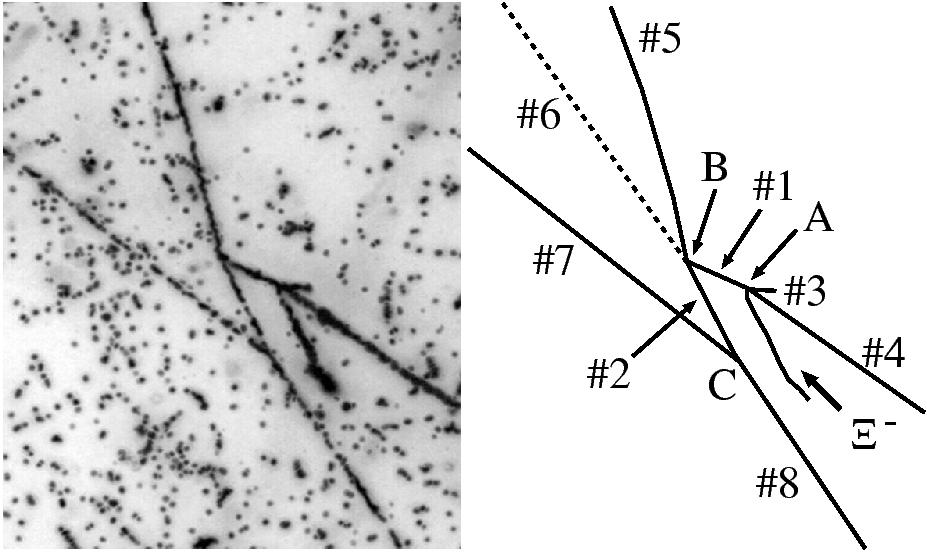 ‘visual’ detector
Emulsion detector 
Bubble chamber 
Spark chamber
Streamer chamber
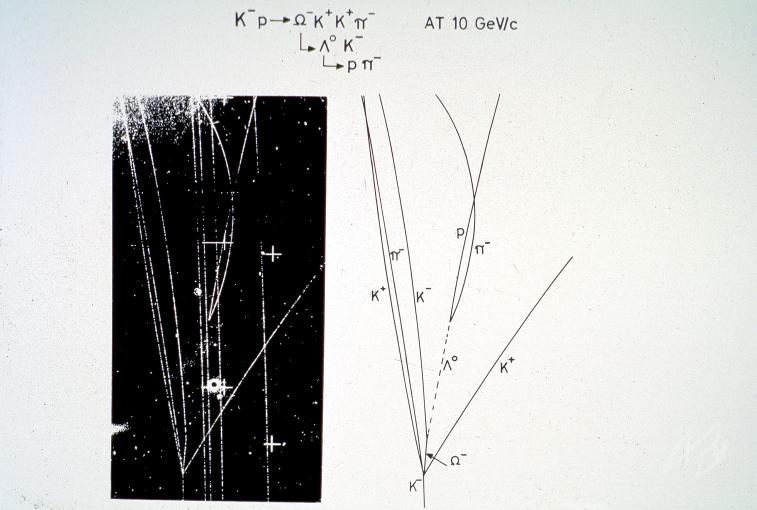 Bubble chamber and its image
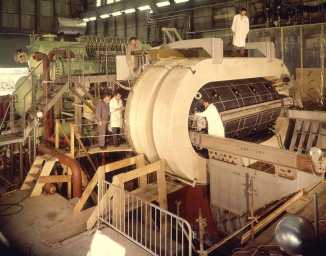 2/25/10
HIM 2010-02
20
Spark chamber and its image
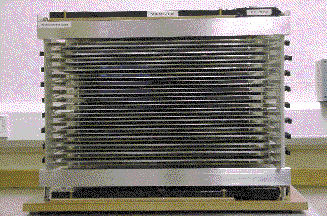 3.1 Tracking detector
‘visual’ detector
Emulsion detector 
Bubble chamber 
Spark chamber
Streamer chamber
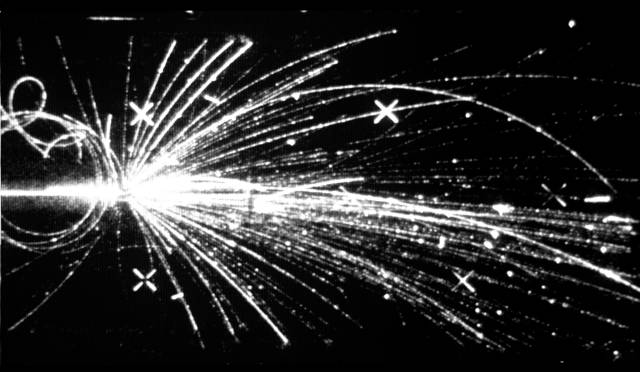 Streamer Chamber
2/25/10
HIM 2010-02
21
‘electronic’ detector  
Time Projection chamber (TPC)
Semiconductor detector
Scintillation detector
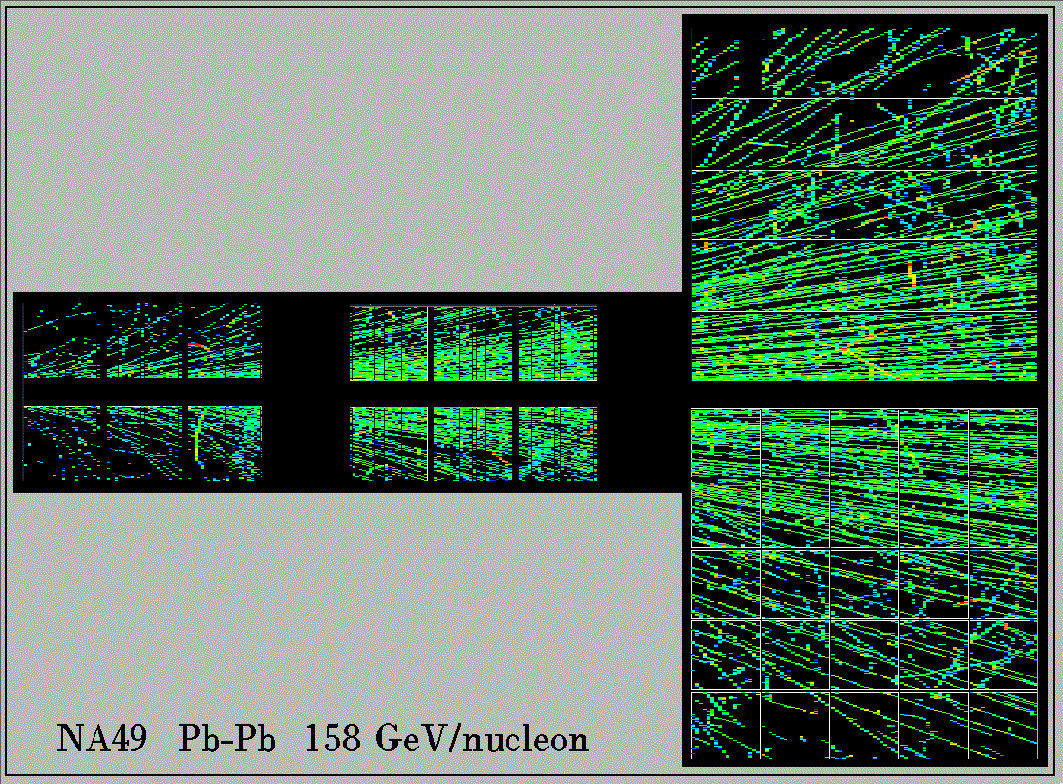 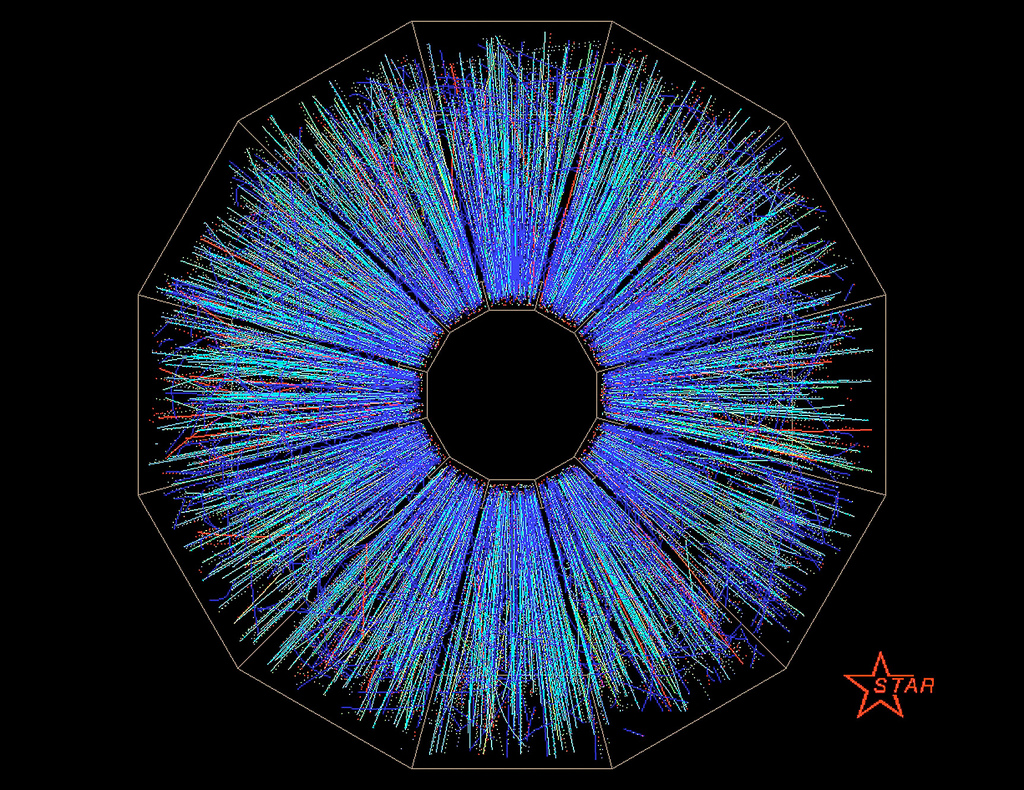 2/25/10
HIM 2010-02
22
TPC
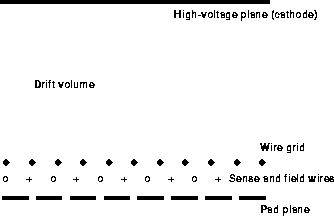 Drift velocity vs. Electric field strength
Drift velocity vs. Gas mixture
Ionization potential vs. Gas mixture
2/25/10
HIM 2010-02
23
3.2 Energy loss dE/dx of charged particle in matter
Bethe-Bloch Function : dE/dx = q2f(v) = q2g(bg)
 bg = pc/m0c2  dE/dx = q2h(p)
Energy loss && momentum measurement
Minimal ionization dE/d(rx) ~ 2 MeV/gcm2  : MIP
When a minimal ionization particle goes through 5cm long Ar-gas chamber (ionization energy = 26 eV, r = 1.8 g/cm3), how many electron-ion pairs will be produced ?
2/25/10
HIM 2010-02
24
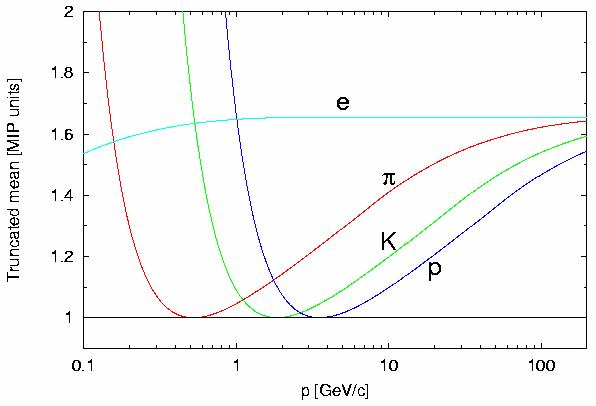 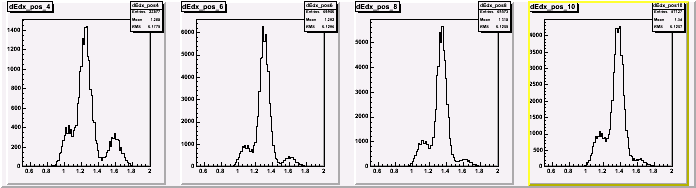 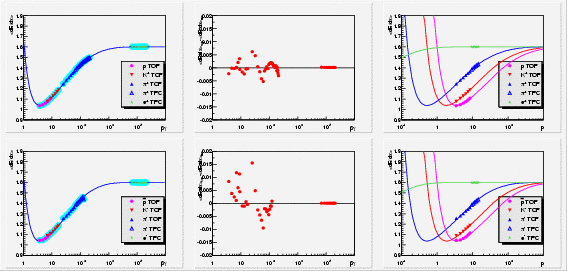 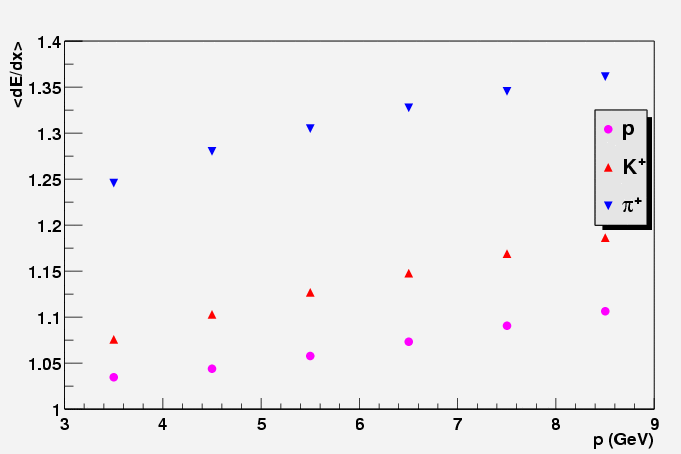 2/25/10
HIM 2010-02
25
2.2 Particle Identification
Parameterization : dEdx vs. log(p)
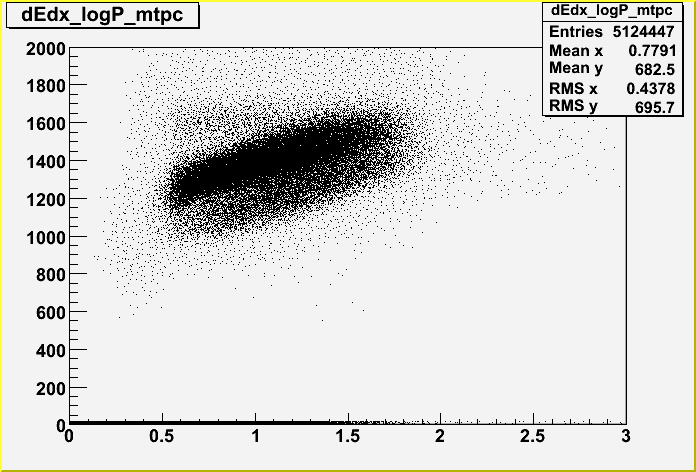 Slicing w.r.t p  Filling TH1F (dEdx)
root/01I/param/macro/dedx_p_01Ixx.C
2/25/10
HIM 2010-02
26
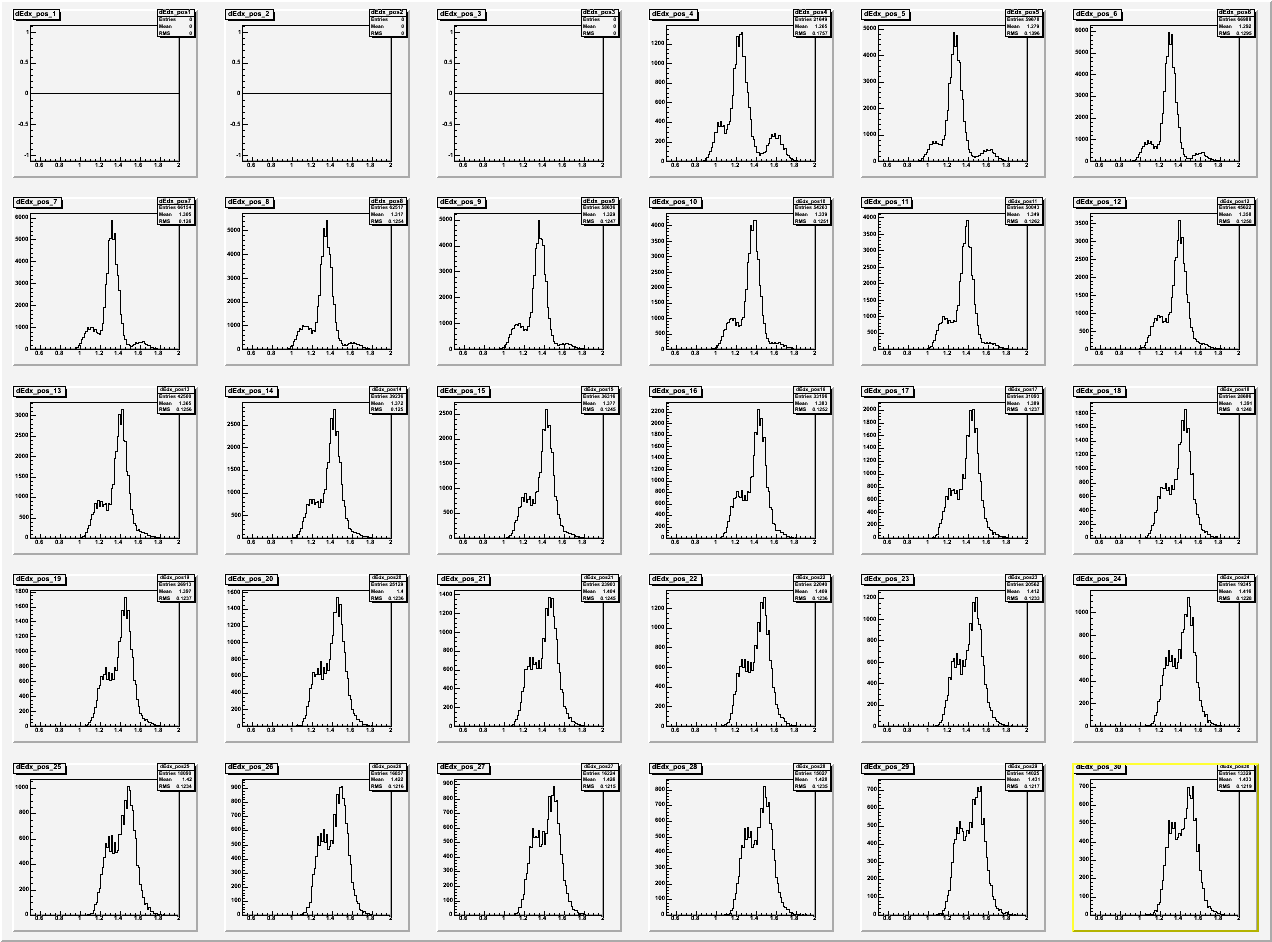 2.2 Particle Identification
2/25/10
HIM 2010-02
27
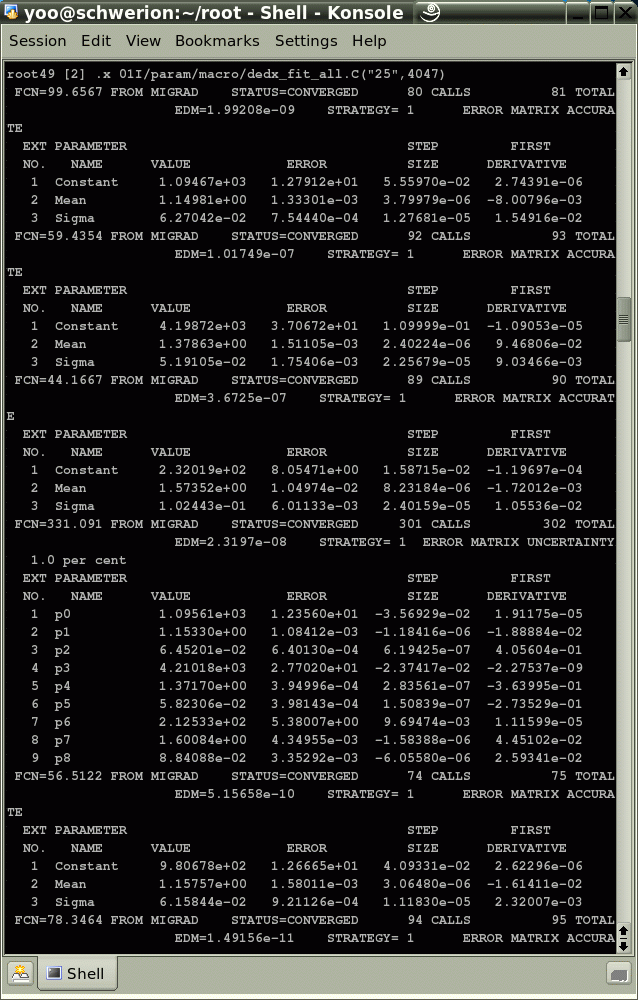 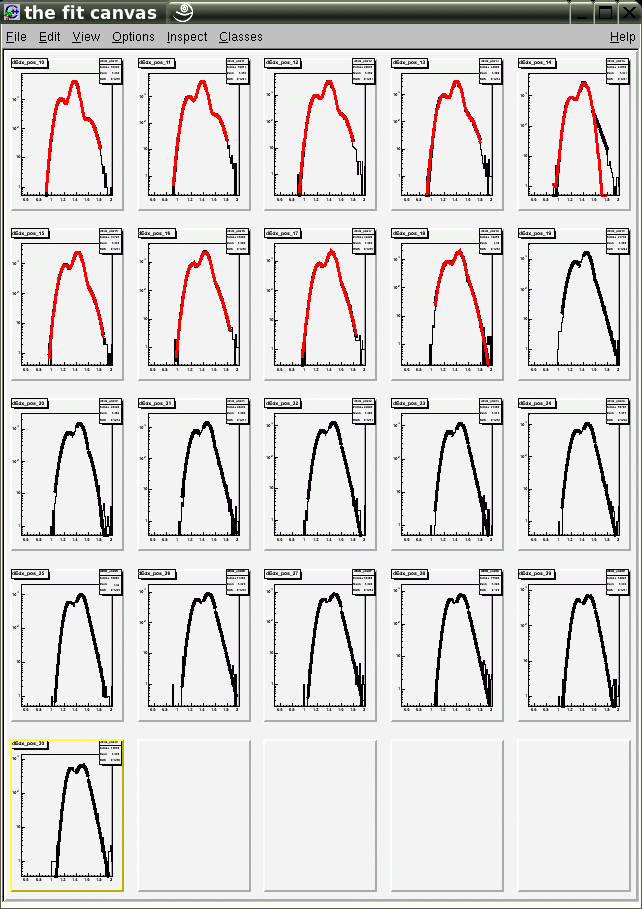 2.2 Particle Identification
2/25/10
HIM 2010-02
28
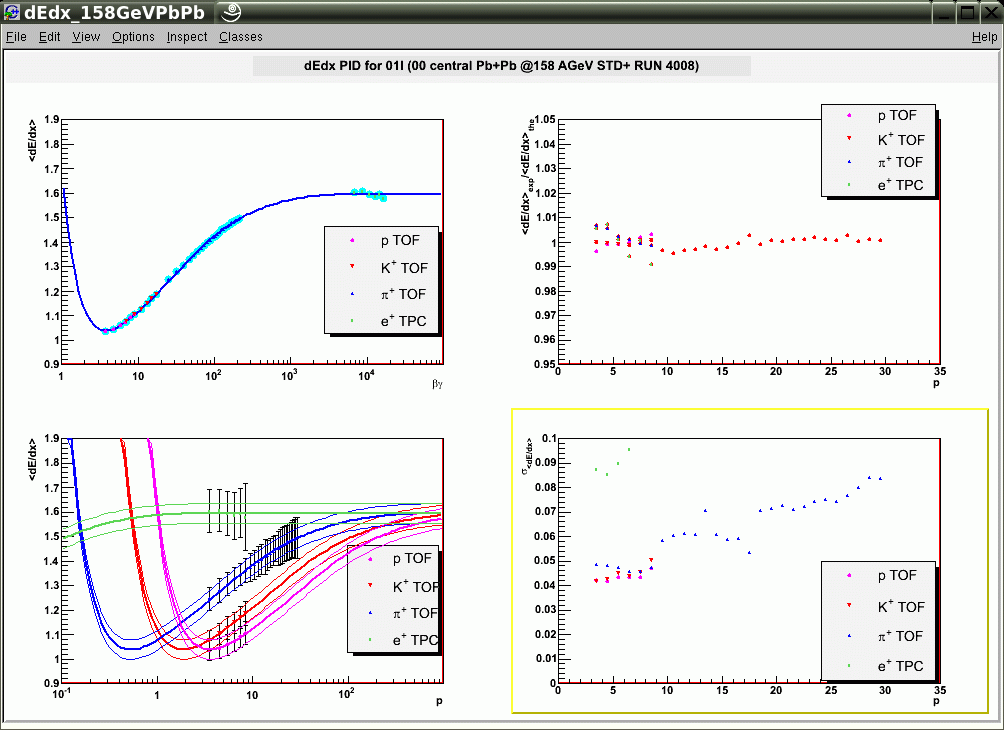 2.2 Particle Identification
2/25/10
HIM 2010-02
29
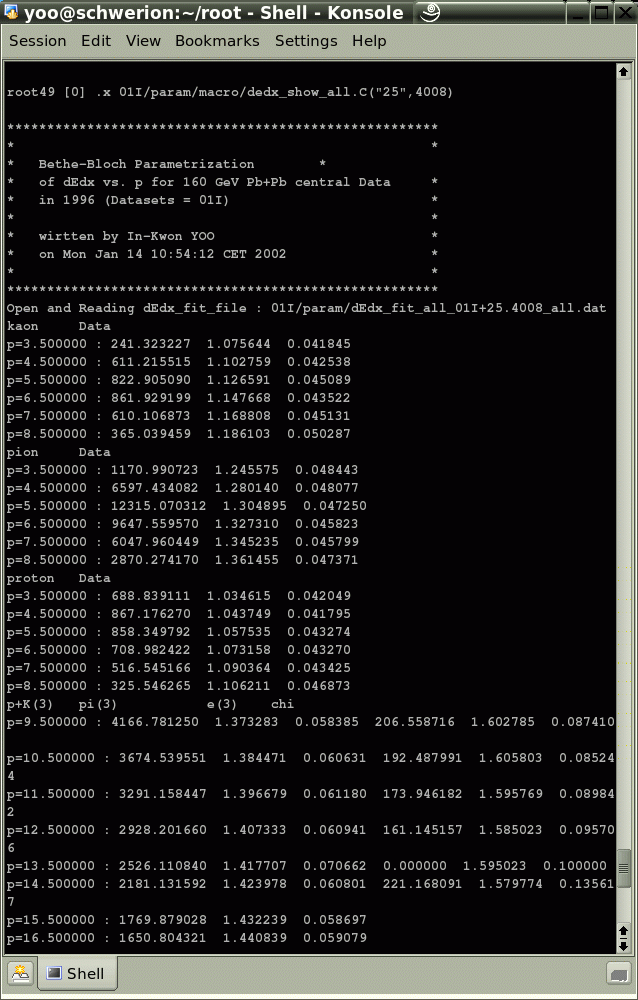 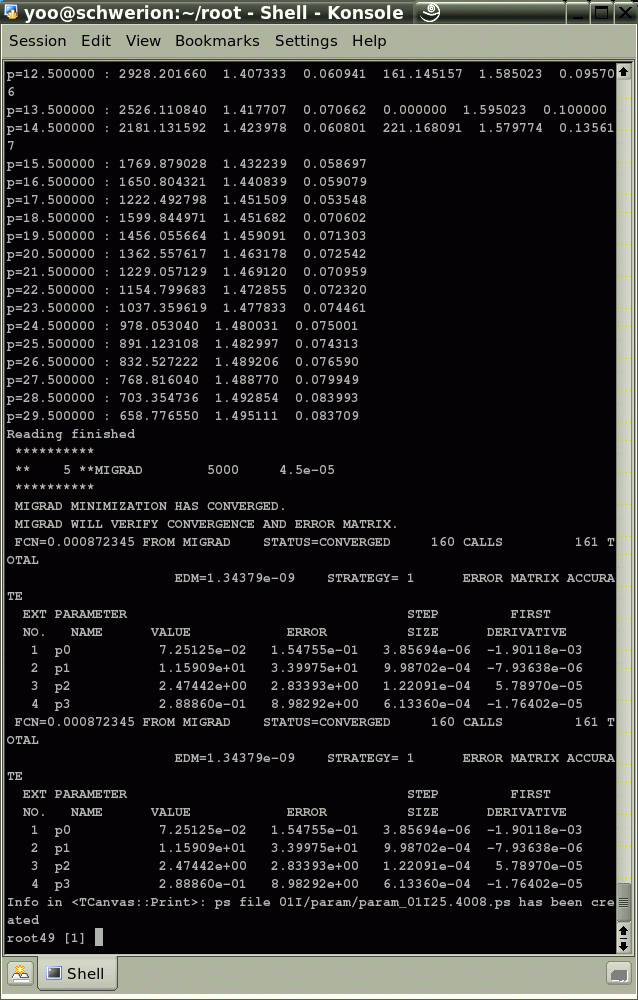 2.2 Particle Identification
2/25/10
HIM 2010-02
30
3.3 Time-Of-Flight Measurement
With known Track (length) + Time-Of-Flight Measurement  determine b




Error in 1/b
 Plastic Scintillator / RPC  σt ~ 100 ps
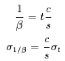 2/25/10
HIM 2010-02
31
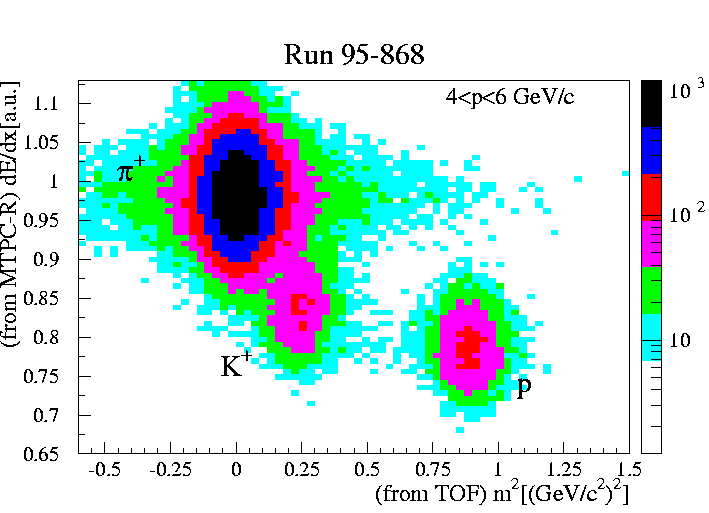 3.3 Time-Of-Flight Measurement
(m0c2)2 = (pc)2(1-b2)/b2 : mass determination
 Error in (m0c2)2
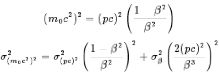 2/25/10
HIM 2010-02
32
3.2 Particle Identification
Decomposition : Proton-Kaon-Pion-Electron-peaks
4 gaussian with 12 parameters
In function of p
Difficult to separate K-p
TOF Information needed
dEdx-m2 Histogram 
Separation of K-p
For limited p <10GeV
Fix dEdx_K, dEdx_p for the limited p
dEdx vs. p/m = bg
Fit with Bethe-Bloch
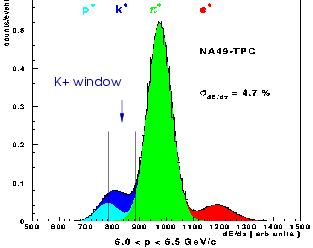 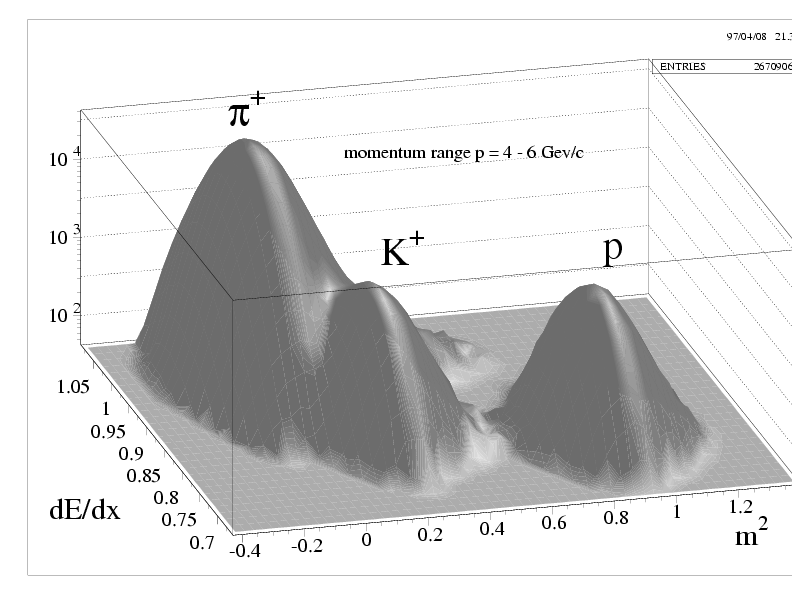 2/25/10
HIM 2010-02
33
Particle Identification at STAR
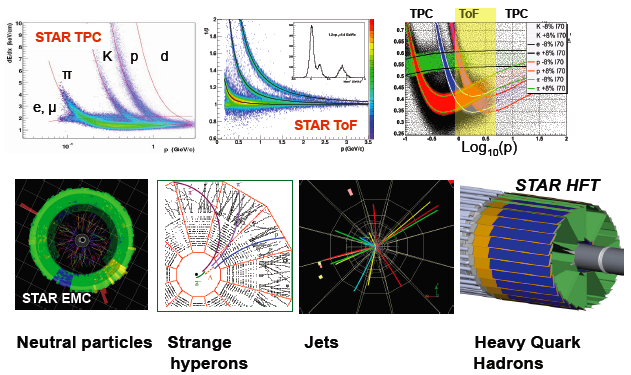 2/25/10
HIM 2010-02
Where we are & will go
Digital Data
Electric Signals
Off-line
Signal Processing
Data Analysis
Data Acquisition
Detector System
Tracking
Beam On/Off
Amplifying / Discrimination
Time-Of-Flight
TDC / QDC
Data Reconstruction
Ev / Track Selection
Physics Analysis
Central Acquisition
Event Builder
HV / LV system
Trigger System
2/25/10
HIM 2010-02
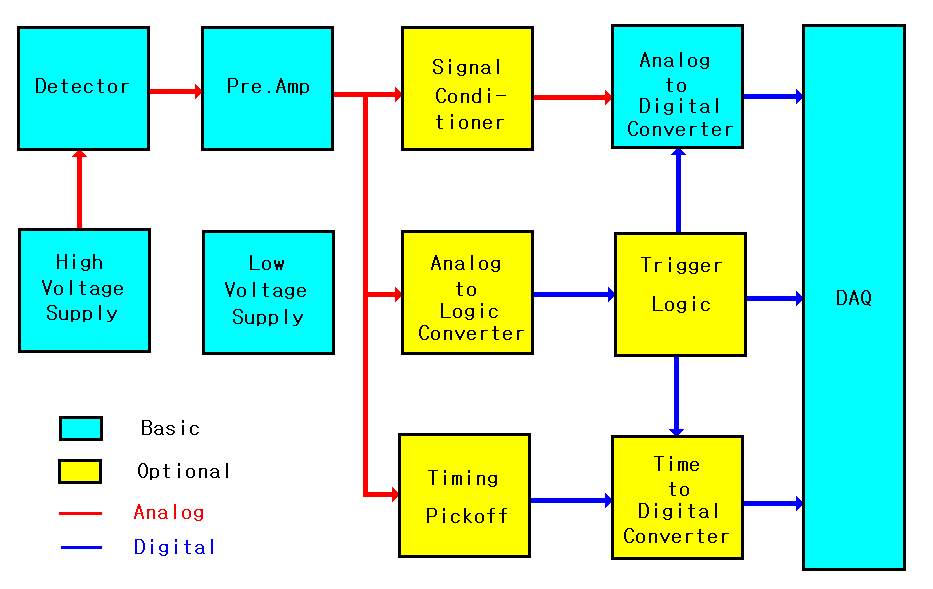 4. Typical electronics setup for HEP experiment
신호의 크기를 조절하는 것이 아니라 Charge를 
Vlotage로 변환하는 기능을 담당한다.
(우리의 AMP와는 다른 것)
Detestor에 반드시 Voltage Supply를 걸어주어야 함
여기서 Logic은 NIM, TTL, ECL을 통칭함
06/28/2009
핵물리학교 2009
2/25/10
HIM 2010-02
36
Introduction
Signal Processing
RACK
Cables
Modules
Converter
Logic Units
BUS System
POWER Control
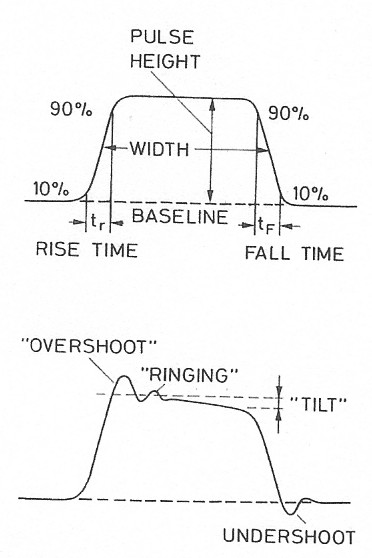 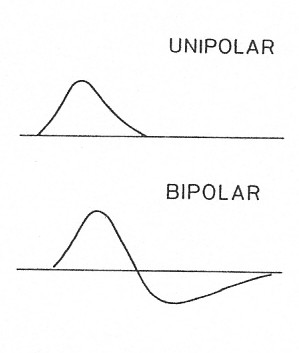 Pulse Signal
 Analog vs. Digital
 Fast vs. Slow
06/28/2009
핵물리학교 2009
37
2/25/10
HIM 2010-02
2. The NIM Standard
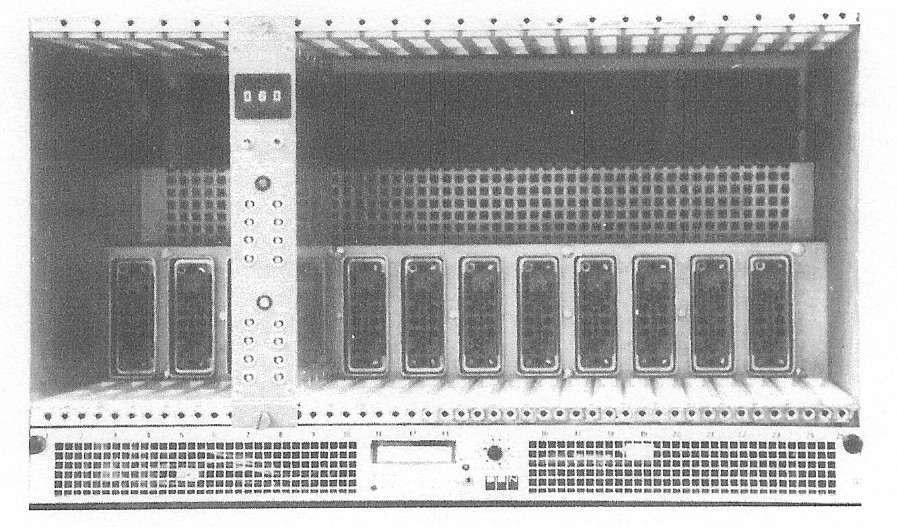 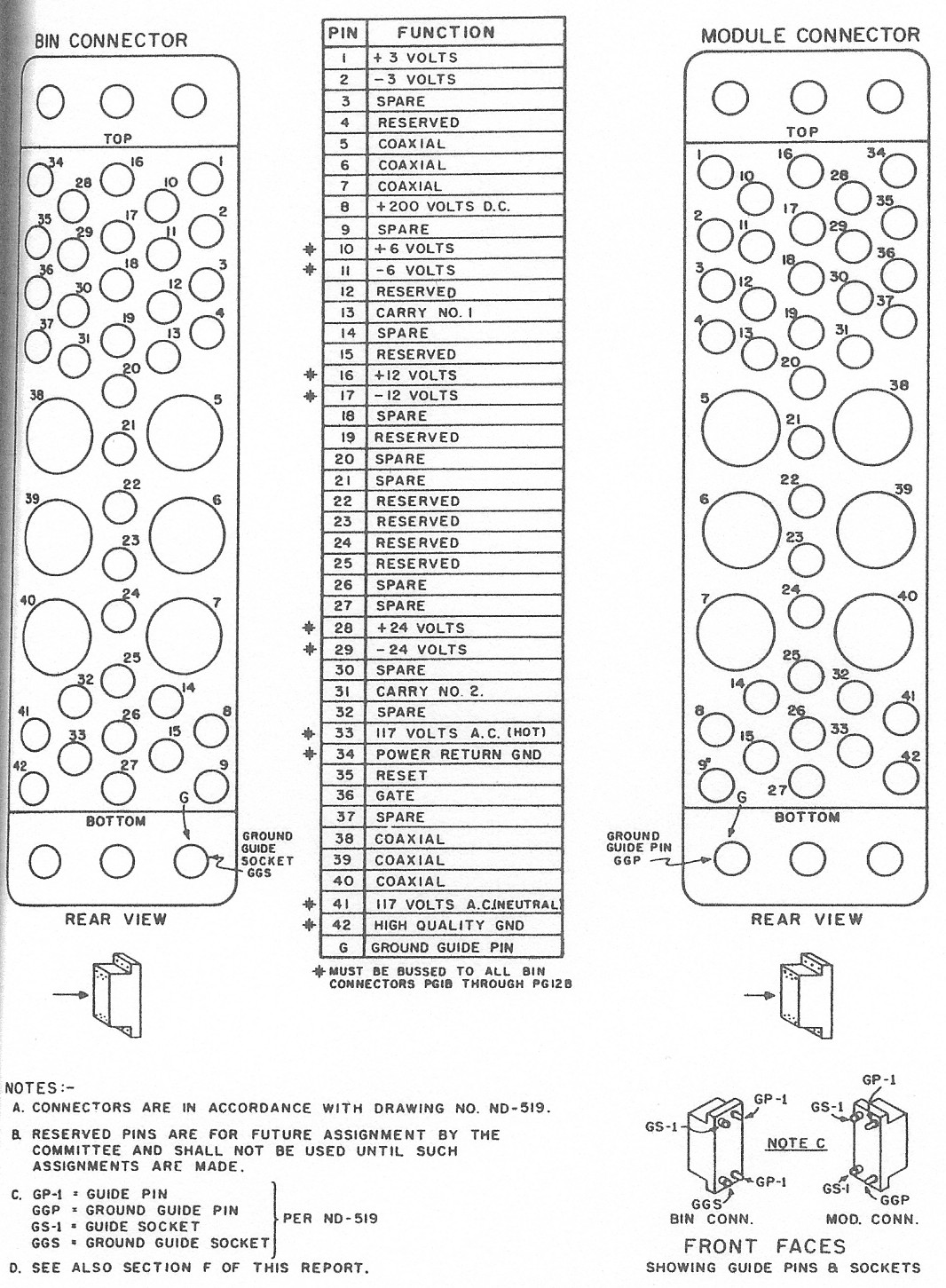 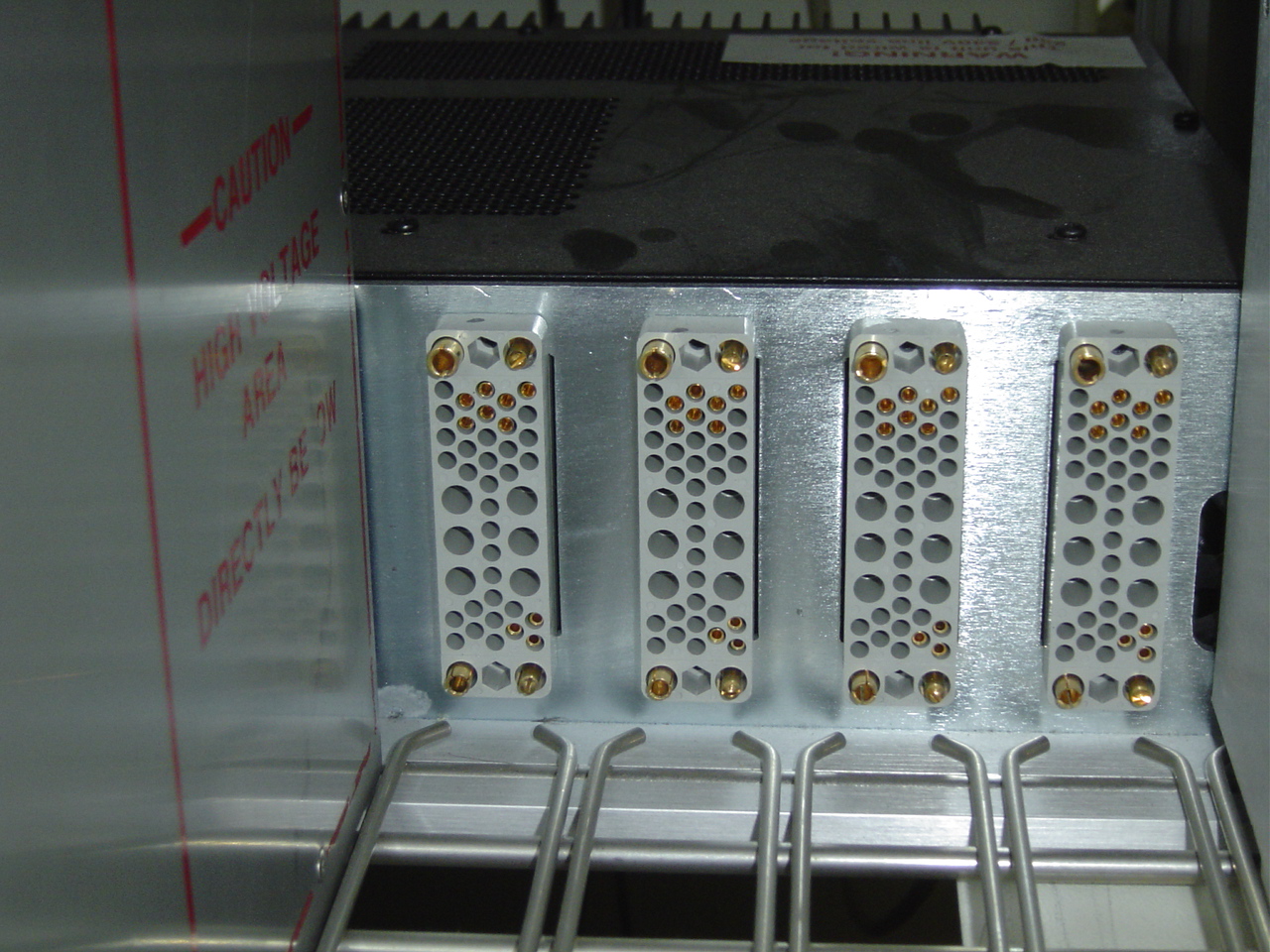 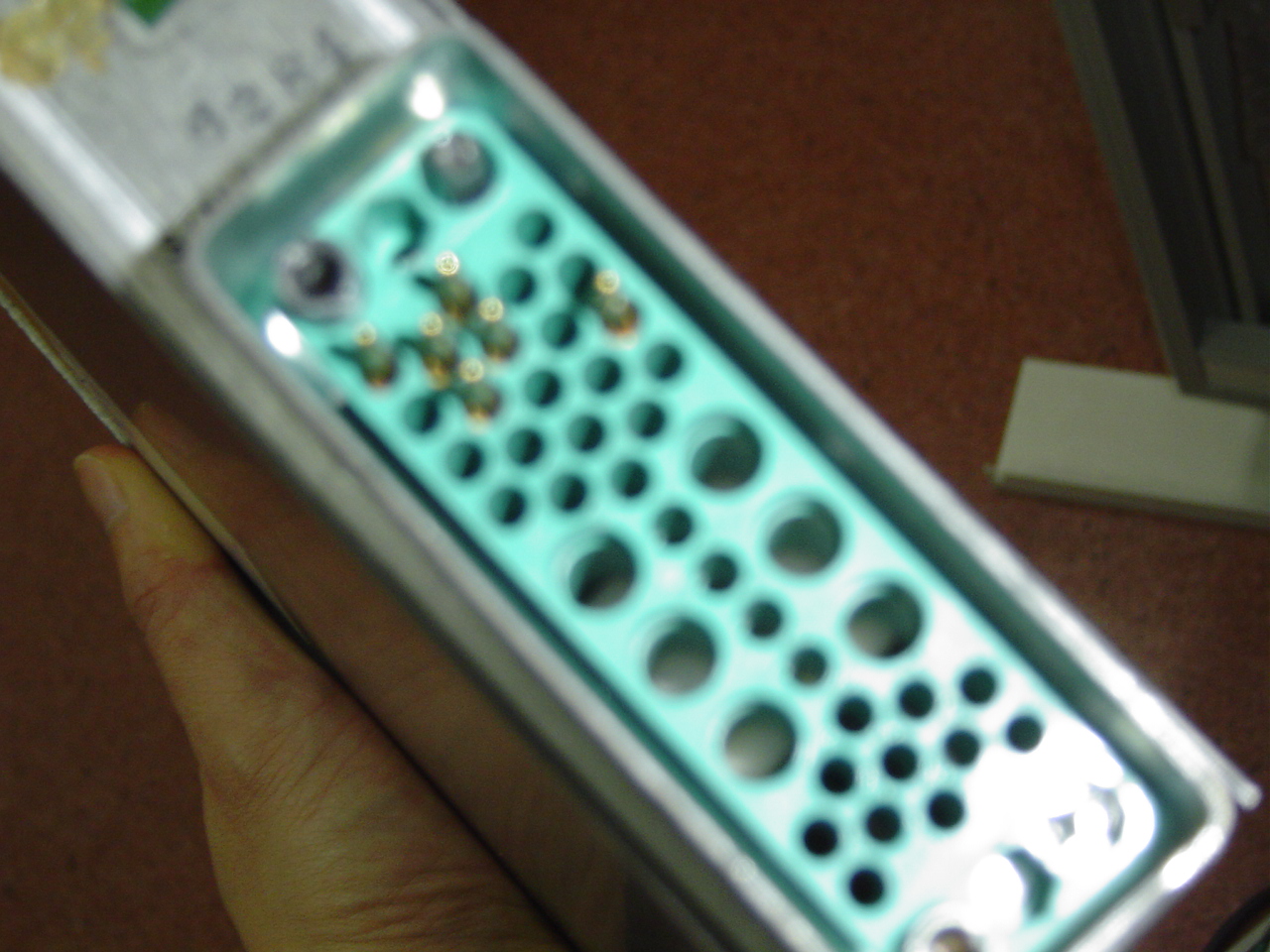 NIM bin : Power Supply to each module : -24, -12, -6, -3, 0, +3, +6, +12, +24V
06/28/2009
핵물리학교 2009
38
2/25/10
HIM 2010-02
Logic Signals
NIM, TTL, ECL Logic Signals
Slow / Fast Logic Signals
Positive / Negative Signals
Noise immunity / no loss of bandwidth / minimize ground loop
Twisted pair cable / flat ribbon cable
Converter needed
06/28/2009
핵물리학교 2009
39
2/25/10
HIM 2010-02
3. Signal Transmission
Commonly used Coaxial cables and Characteristics
Single and double braided, high temperature use etc.
06/28/2009
핵물리학교 2009
40
2/25/10
HIM 2010-02
3. Signal Transmission
Coaxial Cable : 



two concentric cylindrical conductors
signal / ground
electromagnetic shielding
self-capacitance and inductance
ideal lossless cable
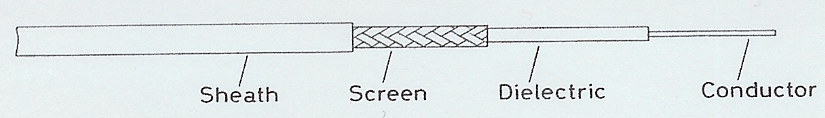 06/28/2009
핵물리학교 2009
41
2/25/10
HIM 2010-02
3. Signal Transmission
Coaxial Cable : self-capacitance and inductance
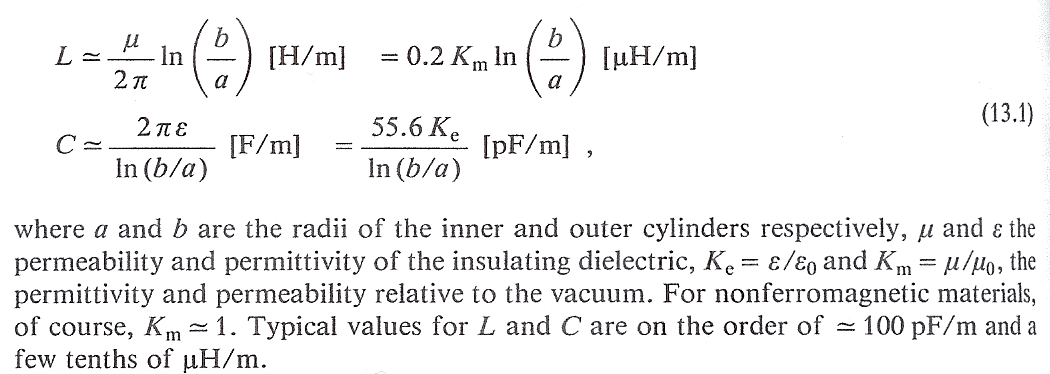 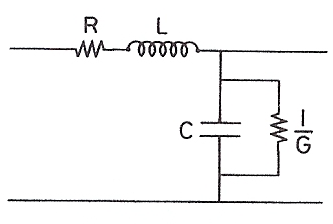 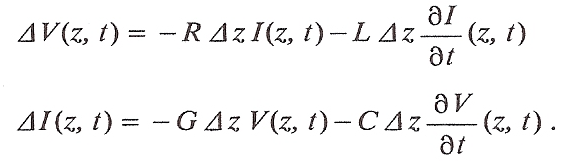 06/28/2009
핵물리학교 2009
42
2/25/10
HIM 2010-02
3. Signal Transmission
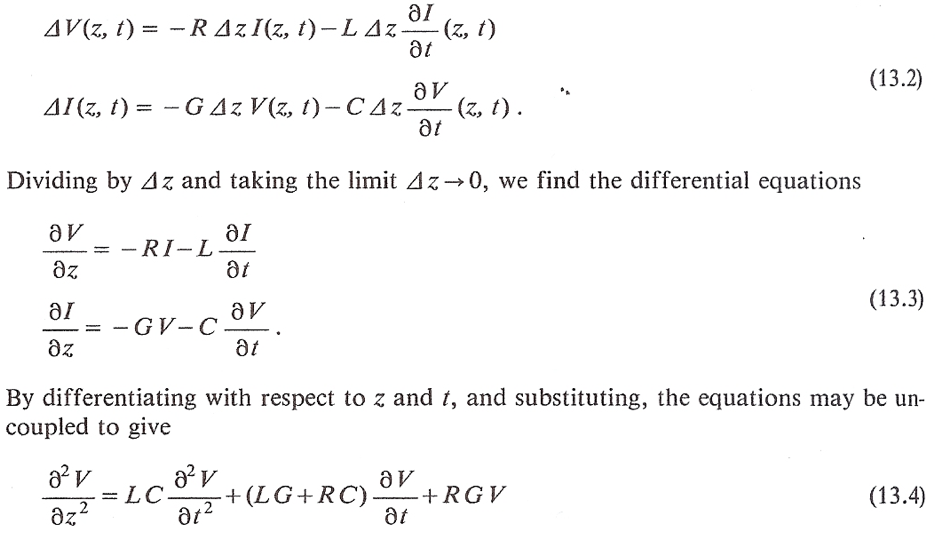 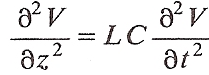 Ideal lossless cable :
06/28/2009
핵물리학교 2009
43
2/25/10
HIM 2010-02
3. Signal Transmission
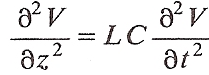 Ideal lossless cable :
for an input signal of
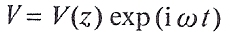 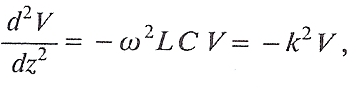 solution :
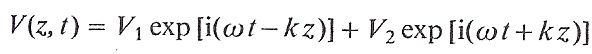 with
signal propagation :
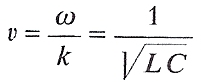 delay ~ 5ns/m
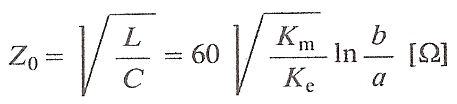 characteristic impedance :
06/28/2009
핵물리학교 2009
44
2/25/10
HIM 2010-02
3. Signal Transmission
Impedance Matching
Z1 < Z2



Z1 > Z2
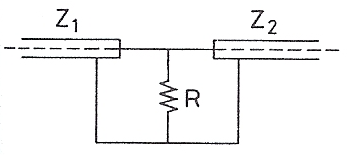 1/Z1 = 1/R + 1/Z2
R = Z1Z2/(Z2-Z1)
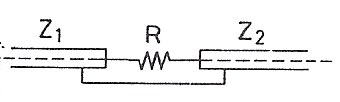 Z1 = Z2 + R
R = Z1 - Z2
06/28/2009
핵물리학교 2009
45
2/25/10
HIM 2010-02
4. Electronics for Pulse Signal Processing
Scaler 
 Coincidence Units
Preamplifier (PA)
 Amplifier (AMP)
 Pulse Shaping 
 Biased Amplifier (BA)
 Pulse Stretcher (PS)
 Linear Gate (LG)
 Delay (DELAY)
 Discriminator (DISCR.)
 Single Channel Analyzer (SCA)
 Analog-to-Digital Converter (ADC)
 Multichannel Analyzer (MCA)
 Time-to-Amplitude Converters (TAC)
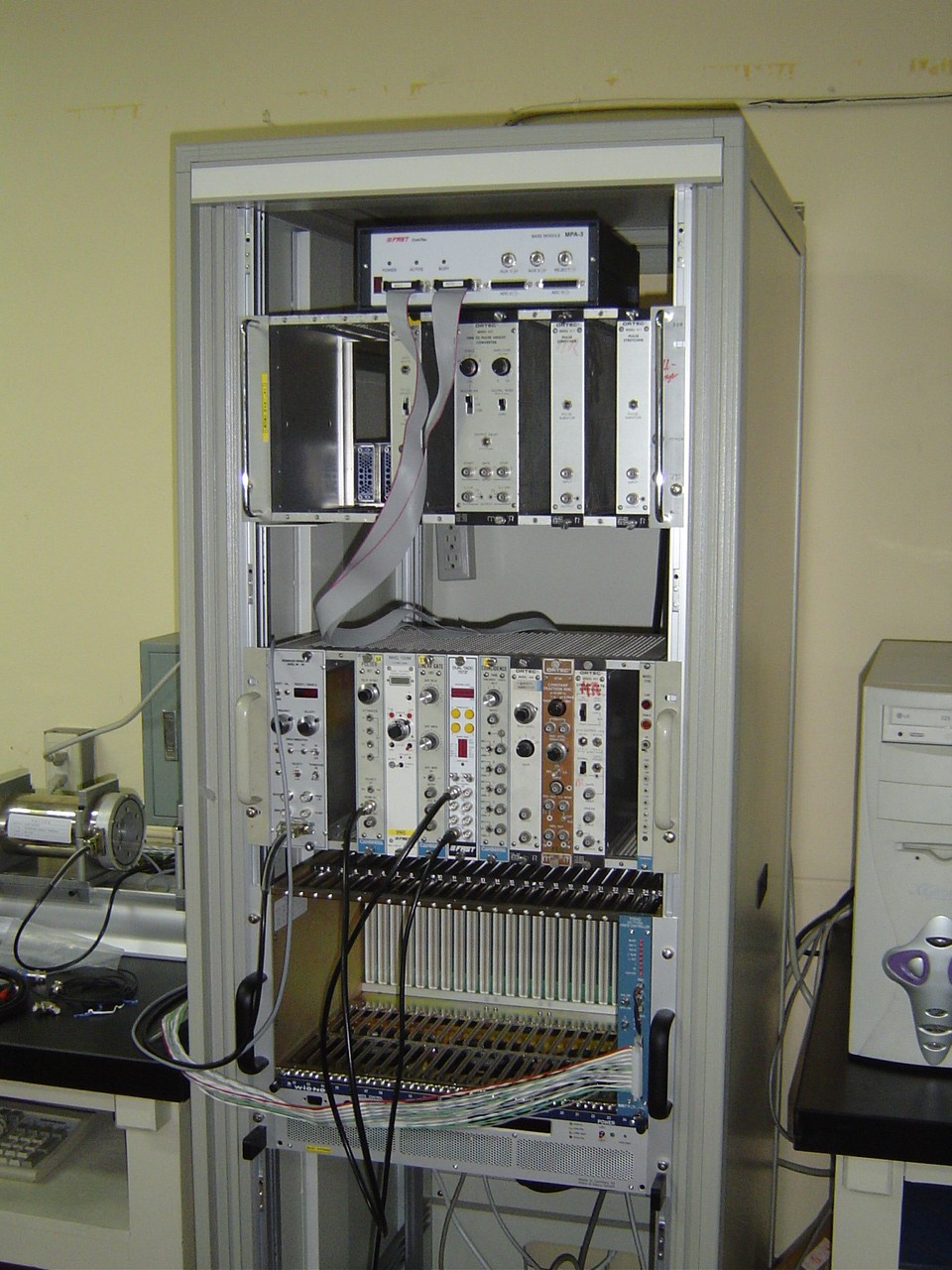 06/28/2009
핵물리학교 2009
46
2/25/10
HIM 2010-02
4. Electronics for Pulse Signal Processing
Preamplifier
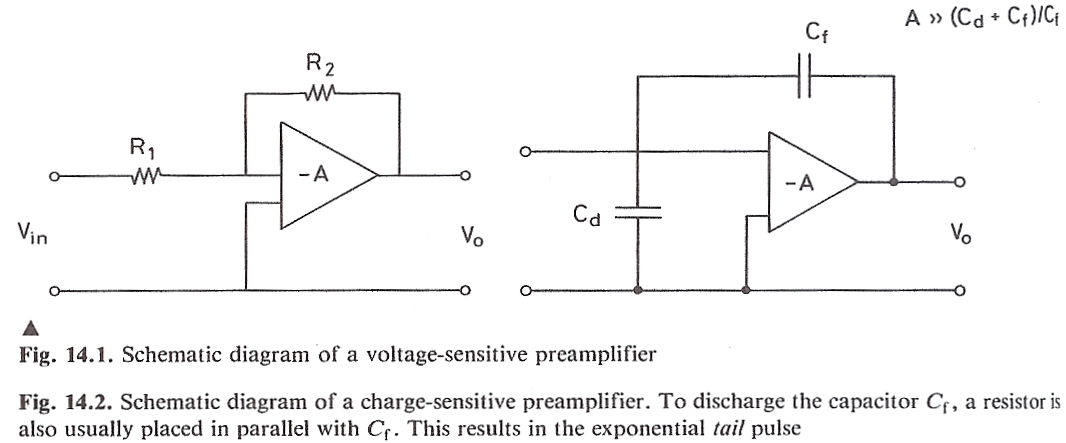 06/28/2009
핵물리학교 2009
47
2/25/10
HIM 2010-02
흔히 쓰이는 두 종류의 프리엠프
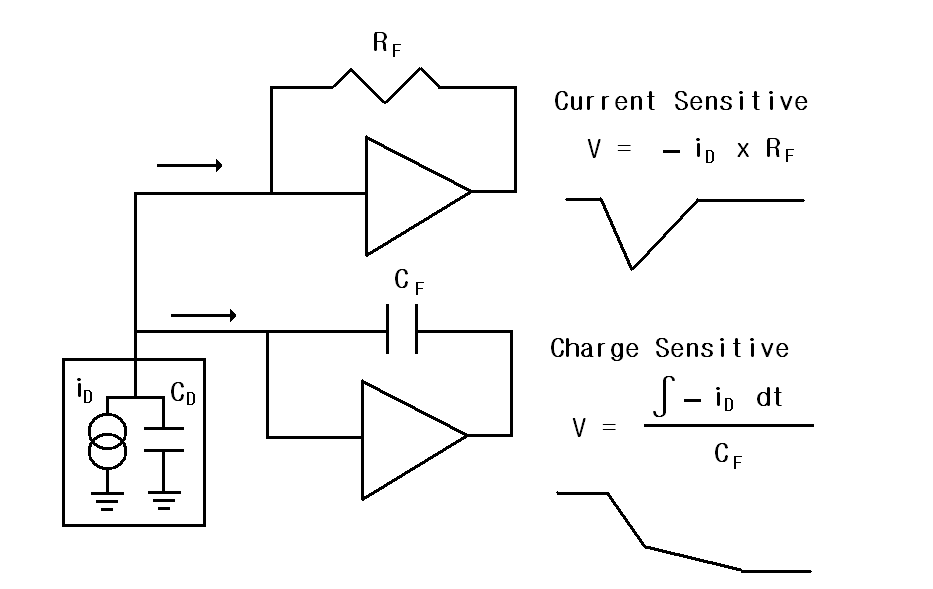 out
out
축전지에 Charge가 Full로 차고 나면, 
current가 저항 Rf로 흘러간다.
Detector에는 전압을 걸어주기 때문에 항상 축전지가 걸려 있는 것과 같다.
06/28/2009
핵물리학교 2009
2/25/10
HIM 2010-02
48
4. Electronics for Pulse Signal Processing
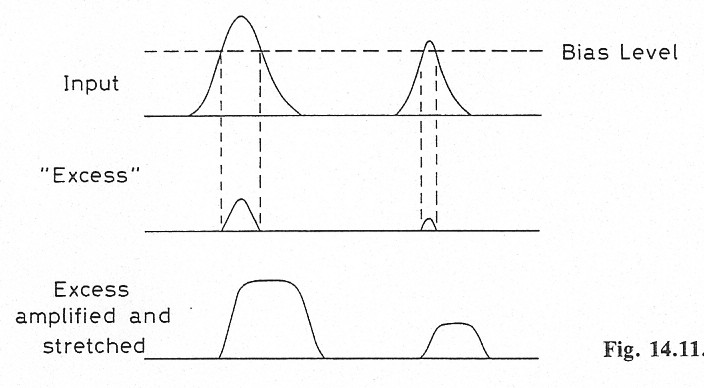 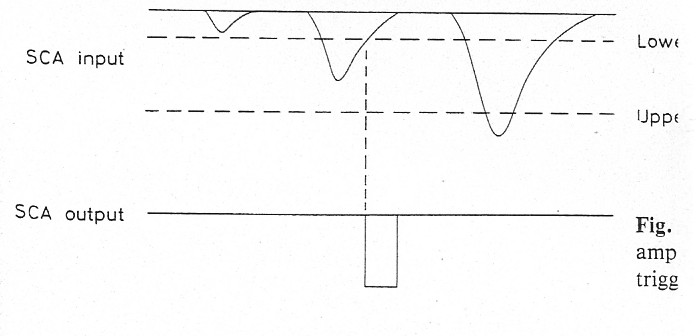 BA
SCA
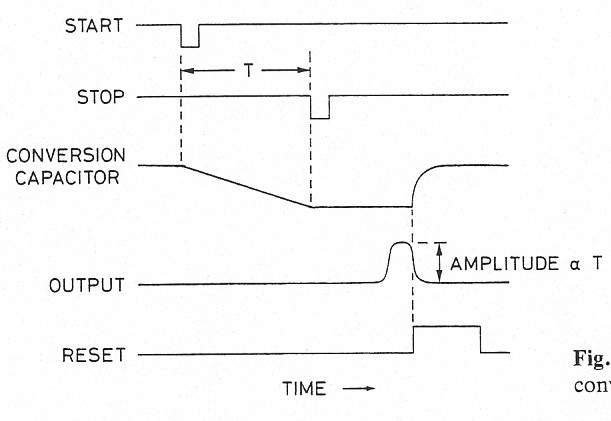 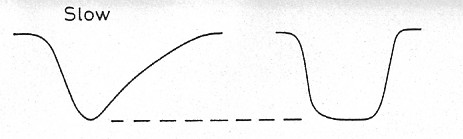 Pulse Stretcher
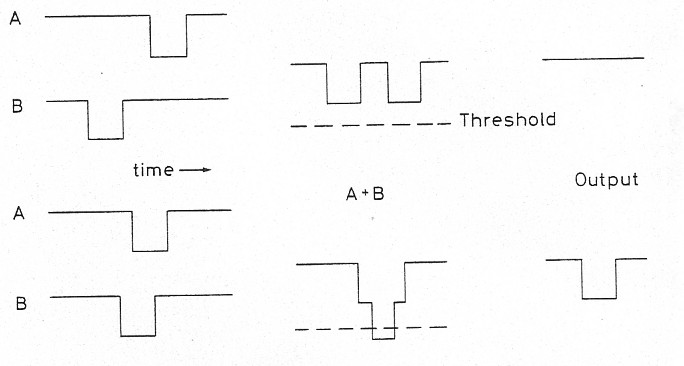 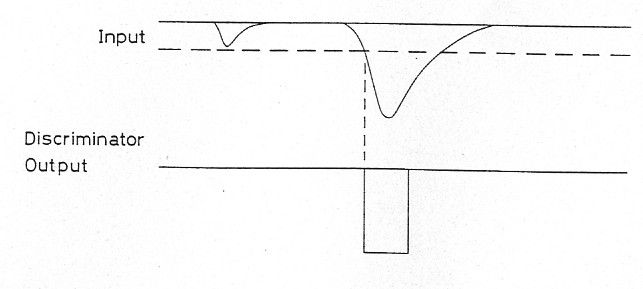 TAC
Discriminator
COIN
06/28/2009
핵물리학교 2009
49
2/25/10
HIM 2010-02
5. Pulse Height Selection and Coincidence Techniques
PA
AMP
PA
AMP
A Simple Counting System
DET
DISC.
SCALER
HV
A Simple Counting System for pulse height selection
DET
SCA
SCALER
HV
06/28/2009
핵물리학교 2009
50
2/25/10
HIM 2010-02
5. Pulse Height Selection and Coincidence Techniques
AMP
AMP
PA
PA
COIN
Basic Coincidence Technique
HV
DISC.
DELAY
DET
SCALER
DISC.
DELAY
DET
HV
IN1
IN2
OUT
06/28/2009
핵물리학교 2009
51
2/25/10
HIM 2010-02
5. Pulse Height Selection and Coincidence Techniques
Pulse Shape Discrimination (PSD)
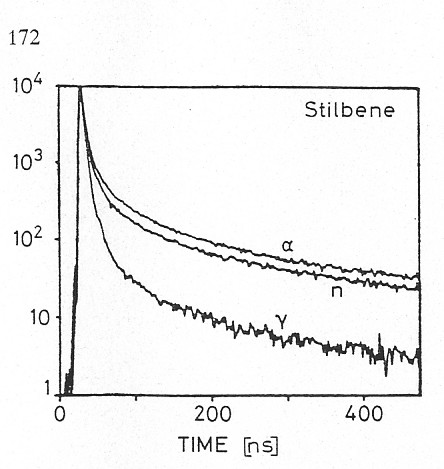 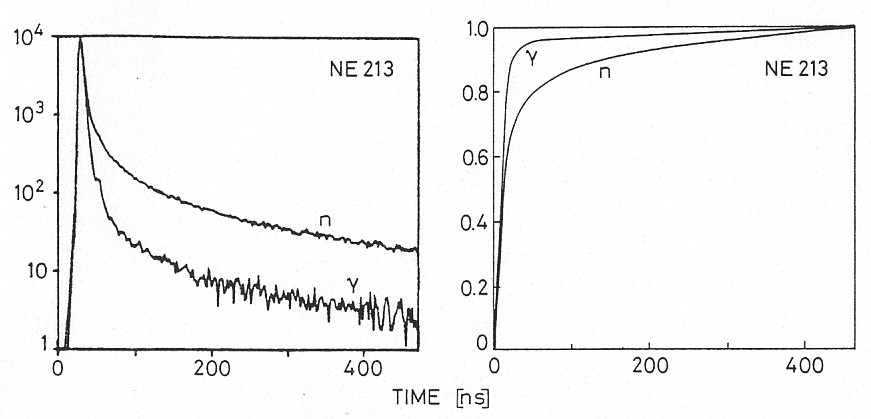 06/28/2009
핵물리학교 2009
52
2/25/10
HIM 2010-02
5. Pulse Height Selection and Coincidence Techniques
Pulse Shape Discrimination (PSD)
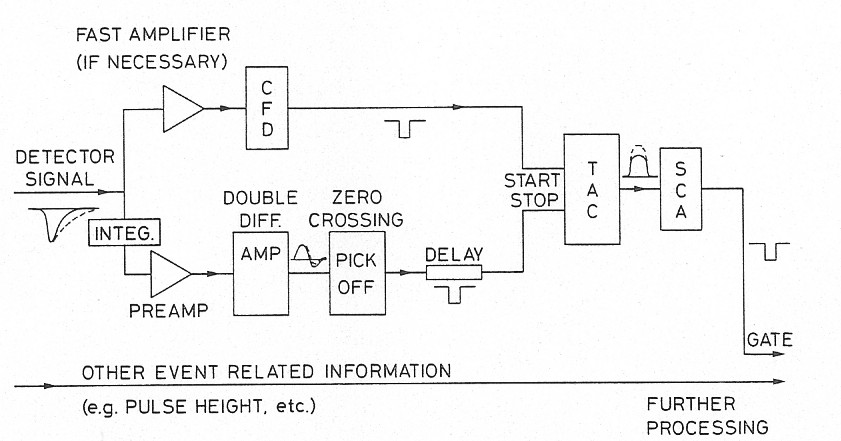 06/28/2009
핵물리학교 2009
53
2/25/10
HIM 2010-02
6. Electronic Logic for Experiments
One-Body Scattering
Two-Body Scattering
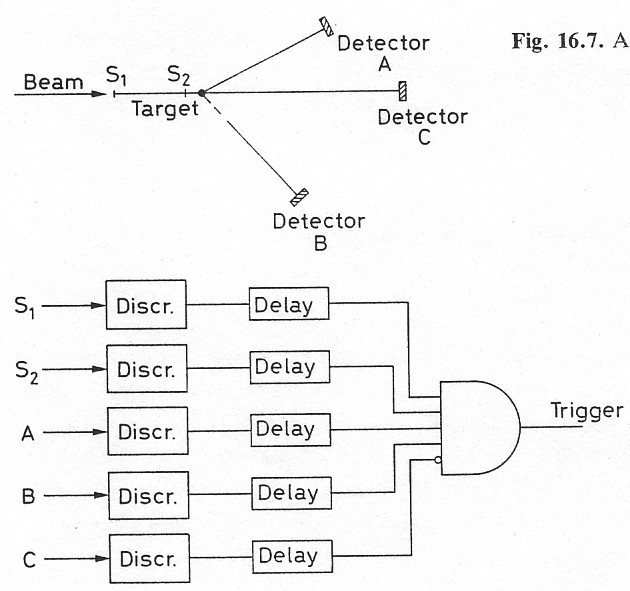 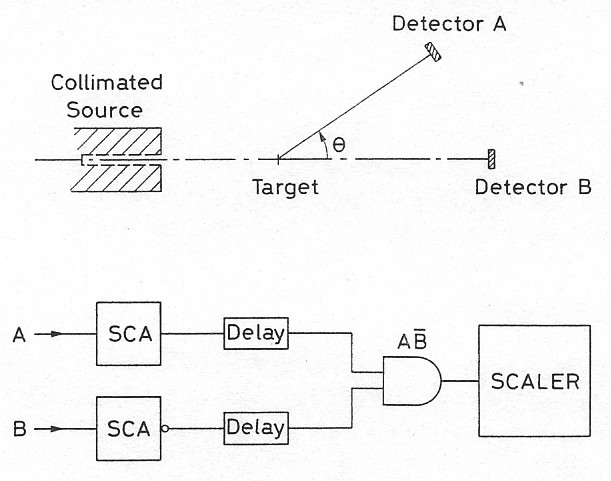 06/28/2009
핵물리학교 2009
54
2/25/10
HIM 2010-02
6. Electronic Logic for Experiments
Measurement of the Muon Lifetime
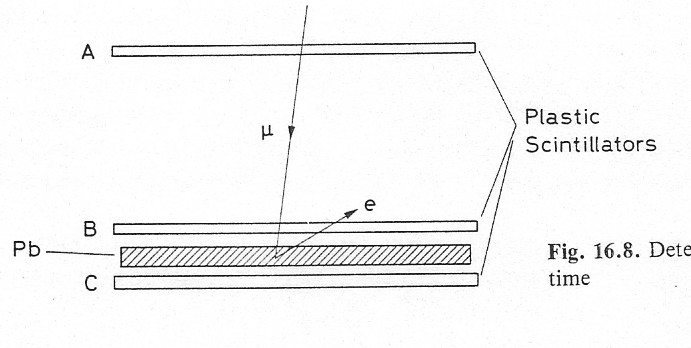 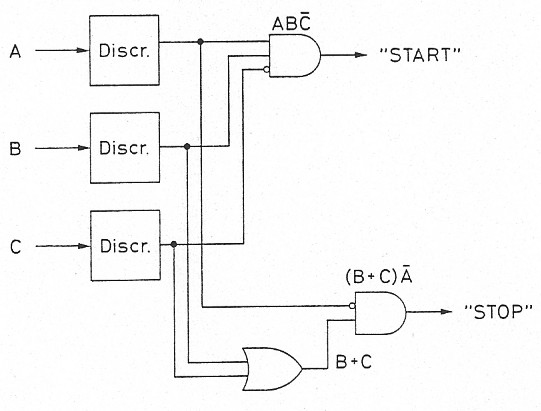 06/28/2009
핵물리학교 2009
55
2/25/10
HIM 2010-02
7. Timing Methods and Systems
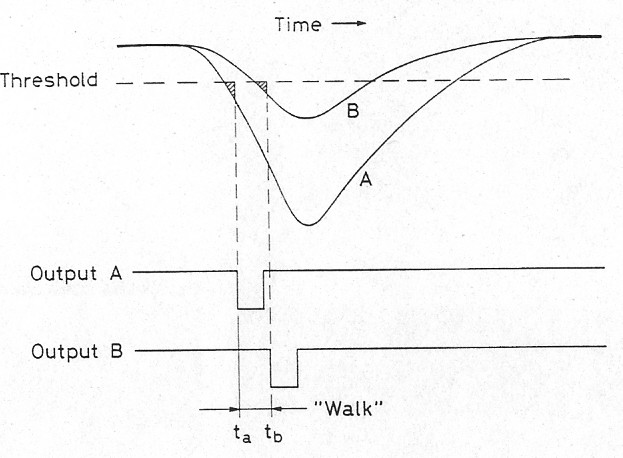 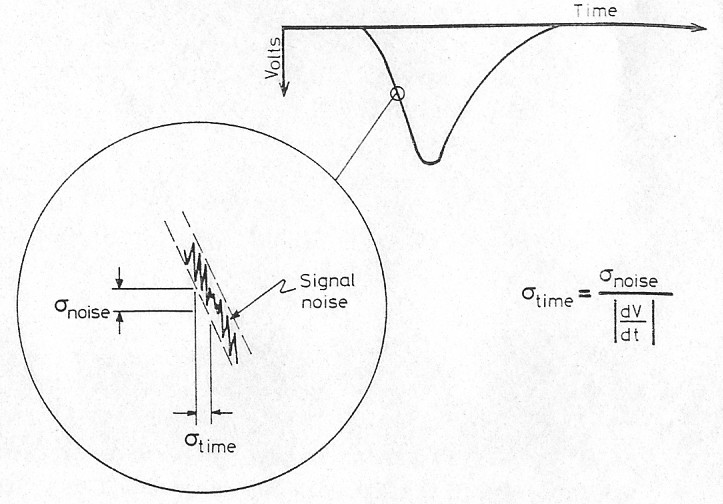 WALK
JITTER
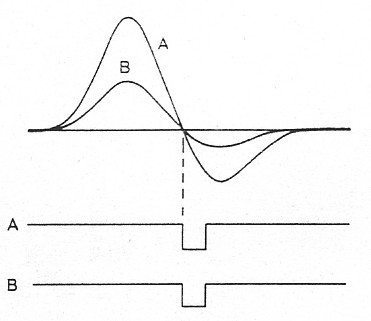 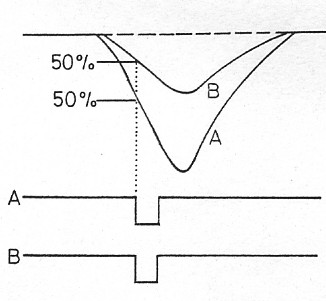 Zero-crossing
Constant fraction Discriminator
06/28/2009
핵물리학교 2009
56
2/25/10
HIM 2010-02
7. Timing Methods and Systems
Calibration the Timing System
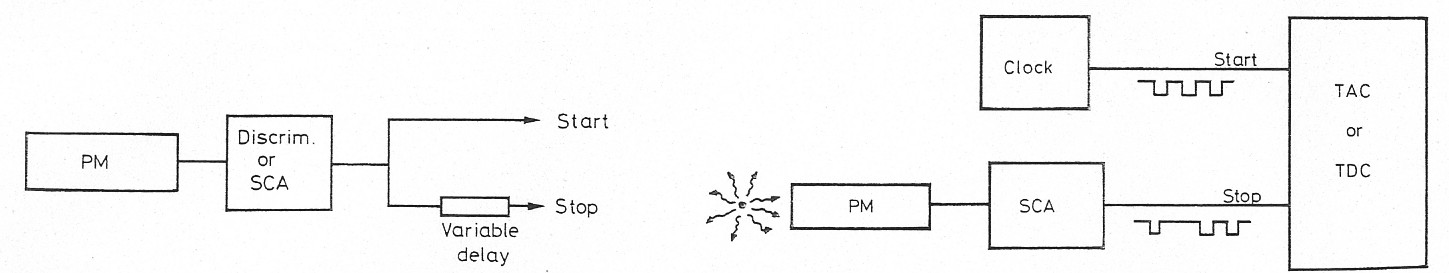 06/28/2009
핵물리학교 2009
57
2/25/10
HIM 2010-02
흔히 쓰이는 세 종류의 ADC
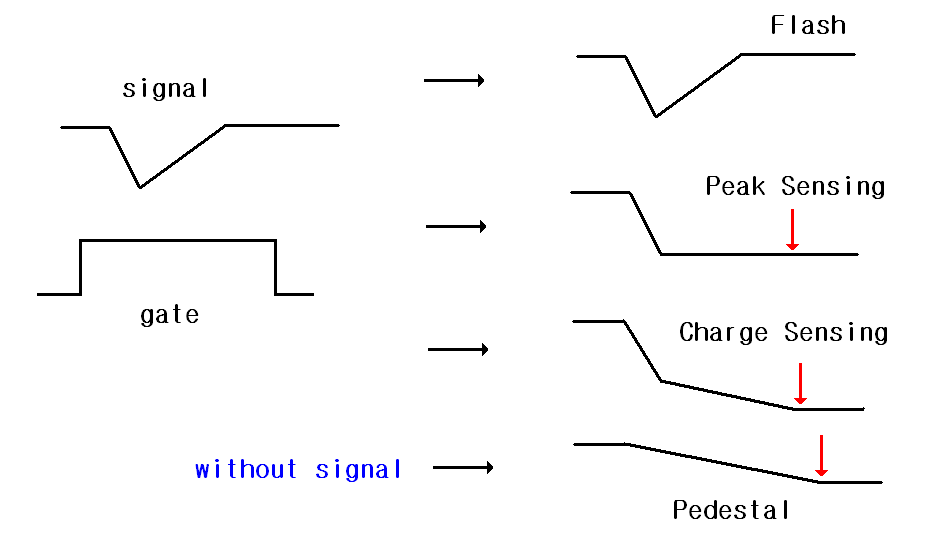 Signal의 최고점에 이르는 순간 a부터는 
신호가 끝날 때까지 일정하게 유지함
Siganl의 면적을 적분함
ground와 gate와의 차이 값을 적분하여 나옴
06/28/2009
핵물리학교 2009
2/25/10
HIM 2010-02
58
Data AcQuisition System데이터 수집 장치
06/28/2009
핵물리학교 2009
59
2/25/10
HIM 2010-02
Data Acquisition(DAQ)란?
   ADC나 TDC등에 의해 digitize된 신호를 버스를
   통해 읽고, 기록여부를 판단하여 기록장치에 
   기록하는 일련의 과정을 지칭한다.

Bus란?
   Address, Data와 Strobe들로 구성된 신호의 다발

흔히 사용되는 버스
   PCI, USB, IDE…(PC에서), VME, CAMAC…(핵물리)
정확하게 DAQ가 무엇이라고 규정하지는 않지만, 
DAQ라고 하면 대개 이렇게 얘기함
(주)노티스에서 VME를 자체 제작 가능함
06/28/2009
핵물리학교 2009
2/25/10
HIM 2010-02
60
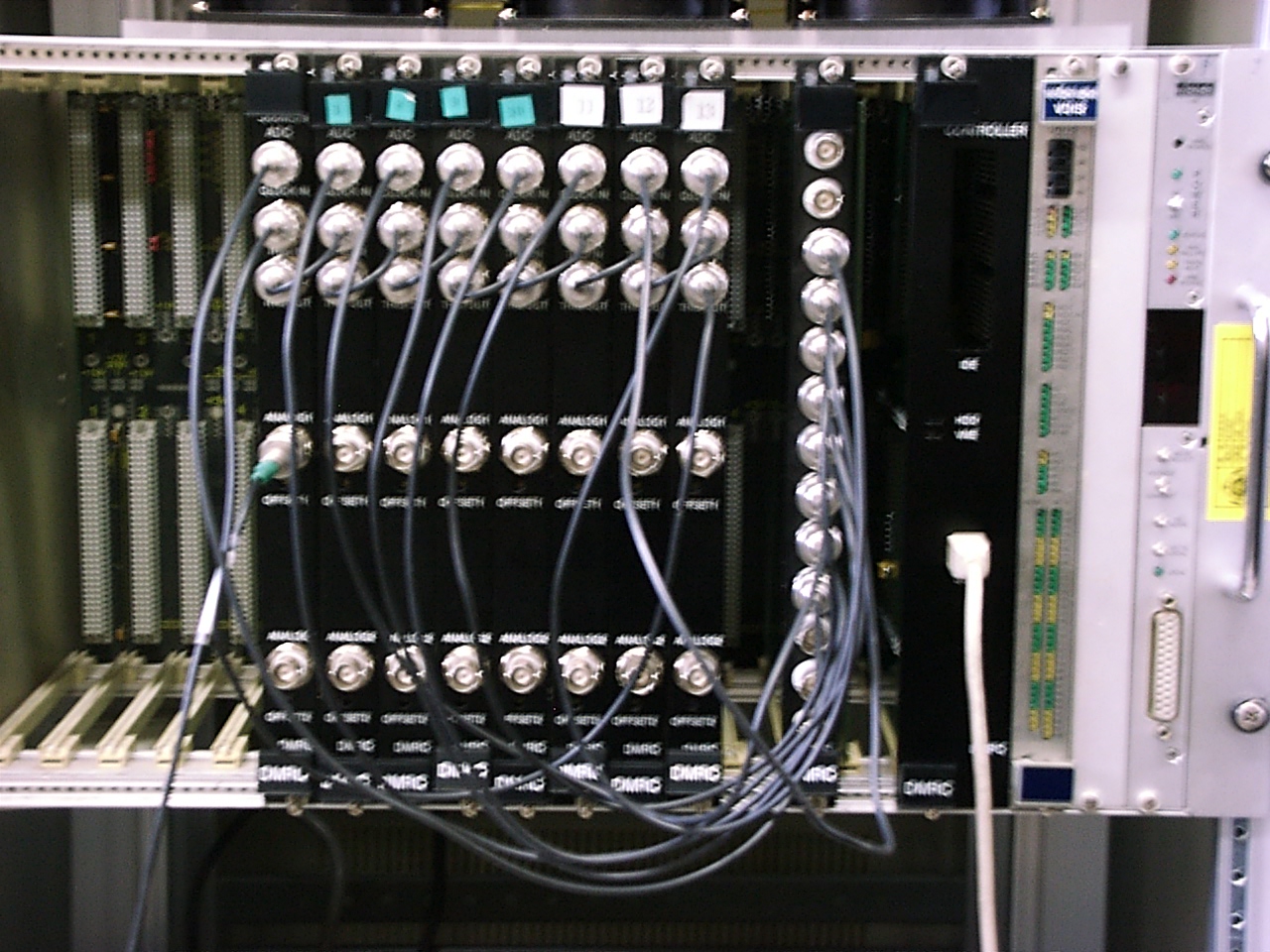 암흑물질탐색연구단의 flash ADC DAQ
VME
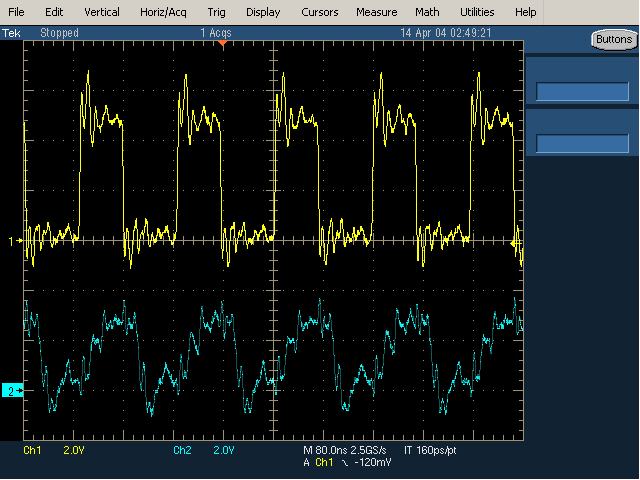 USB2-VME controller의
신호모습(~24MB/s전송)
06/28/2009
핵물리학교 2009
2/25/10
HIM 2010-02
61
8. Compute Automated Measurement And Control System
Computer Controlled Electronics
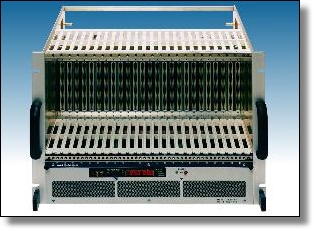 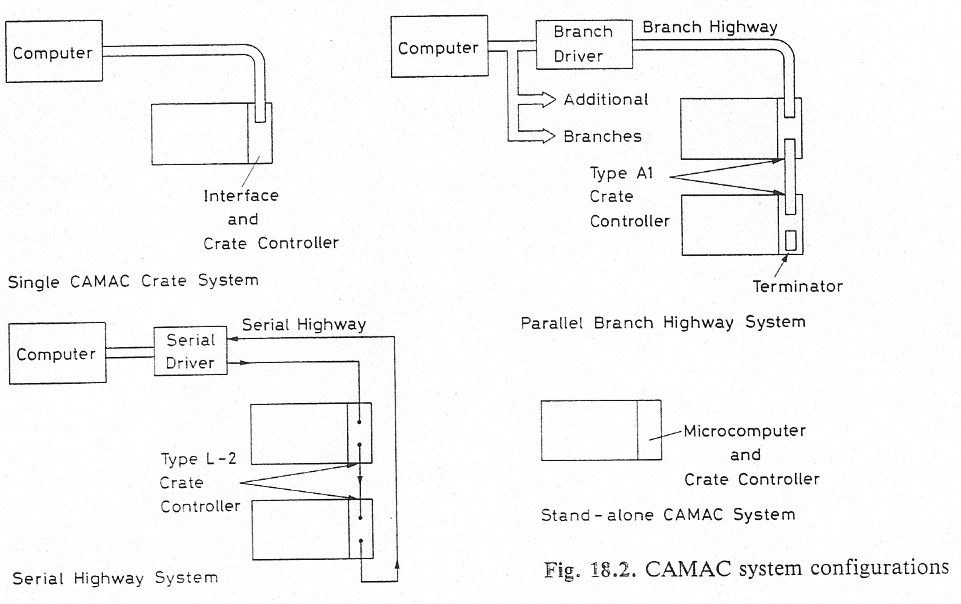 06/28/2009
핵물리학교 2009
62
2/25/10
HIM 2010-02
CAMAC DAQ System
(장점) 모듈이 엄청 퍼져있다.
 (장점) 버스구조가 간단하다(안정적이다).
 (장점) 배우기 쉽다.
 (단점) 전송속도가 다소 느리다(최대 3MB/s).
 (단점) 핵.입자물리 이외 사람들이 사용 안 한다(비싸다).
 (단점) 메이저 생산업체가 망했다.
06/28/2009
핵물리학교 2009
2/25/10
HIM 2010-02
63
8. CAMAC System
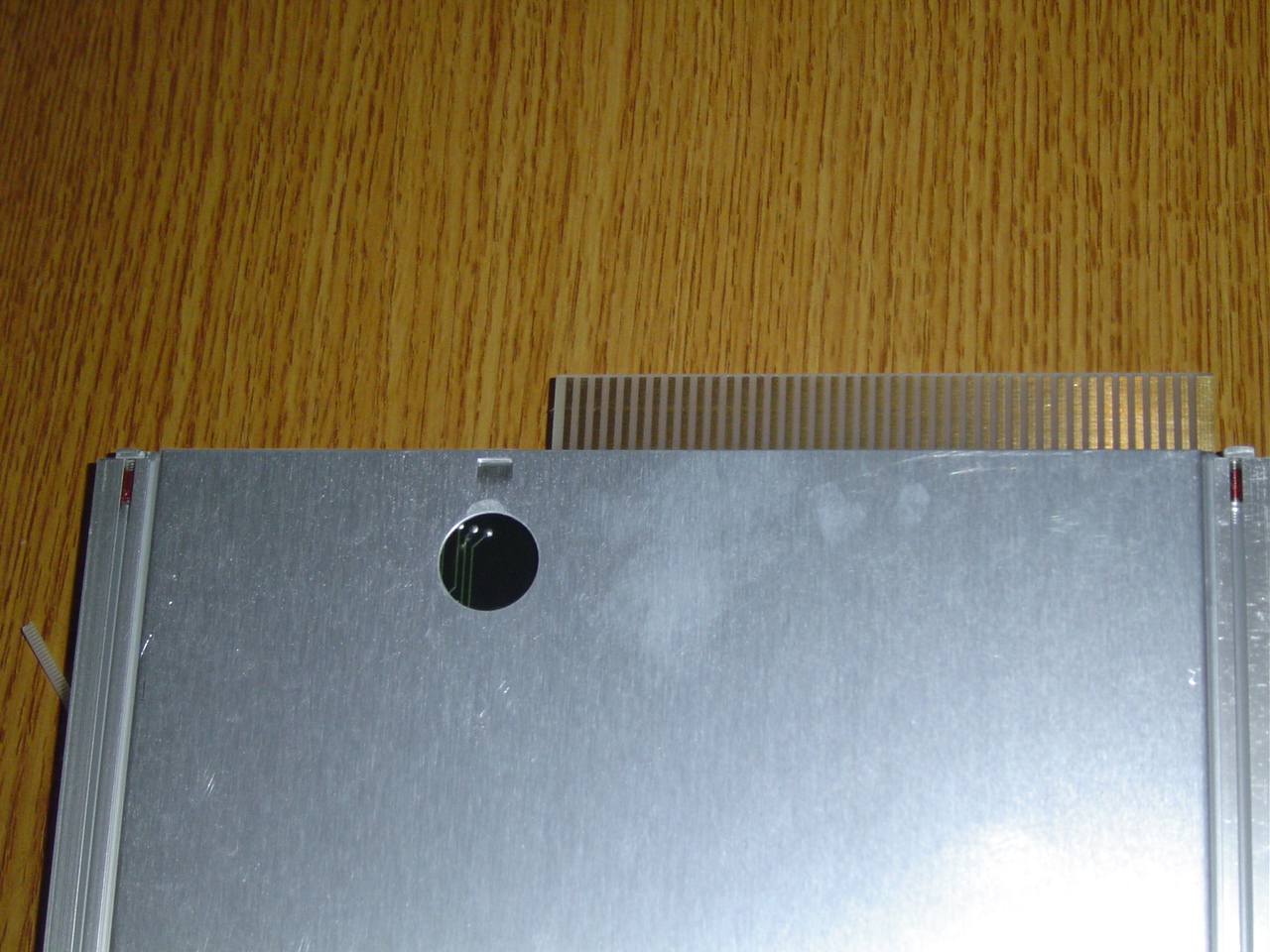 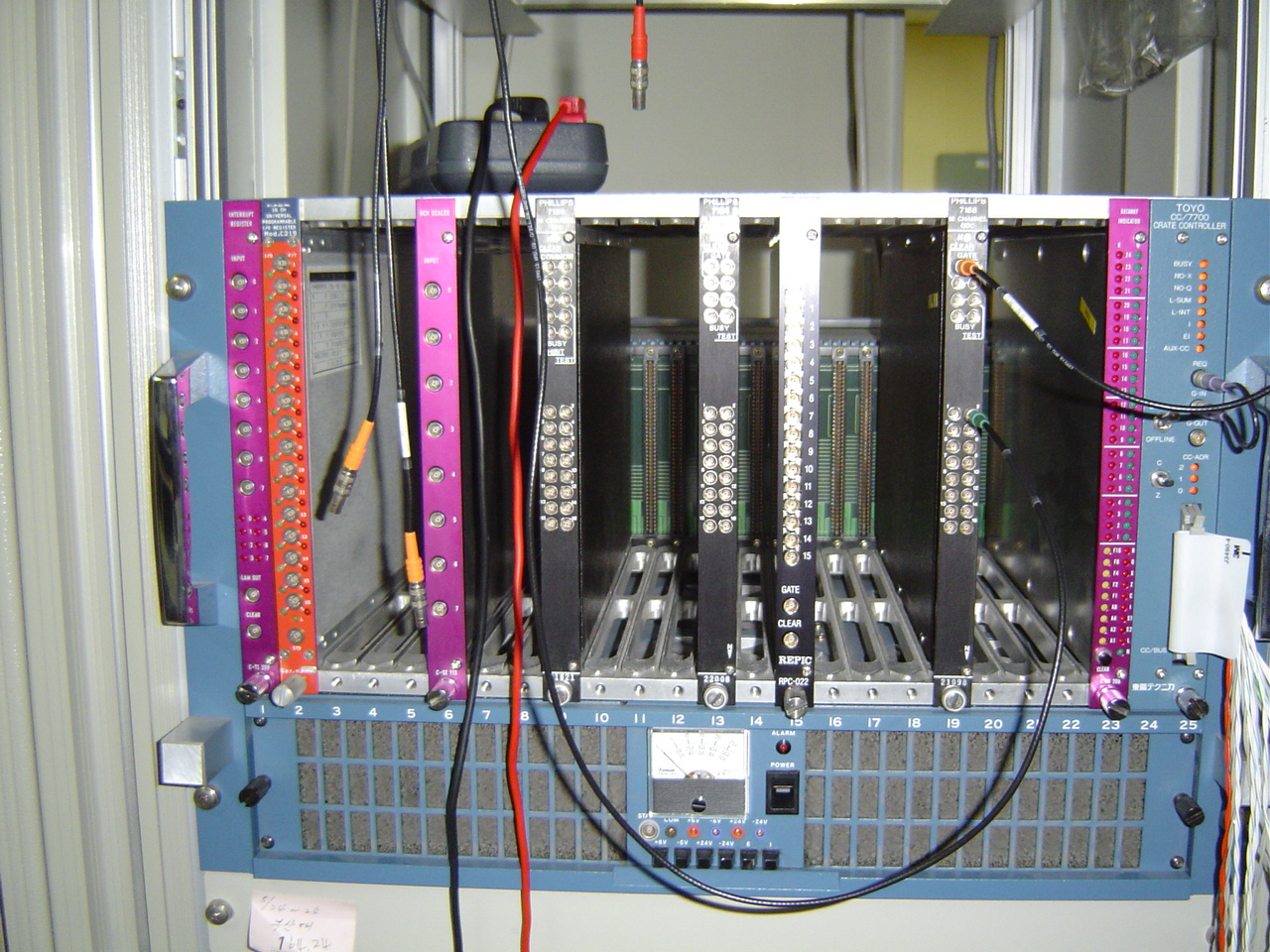 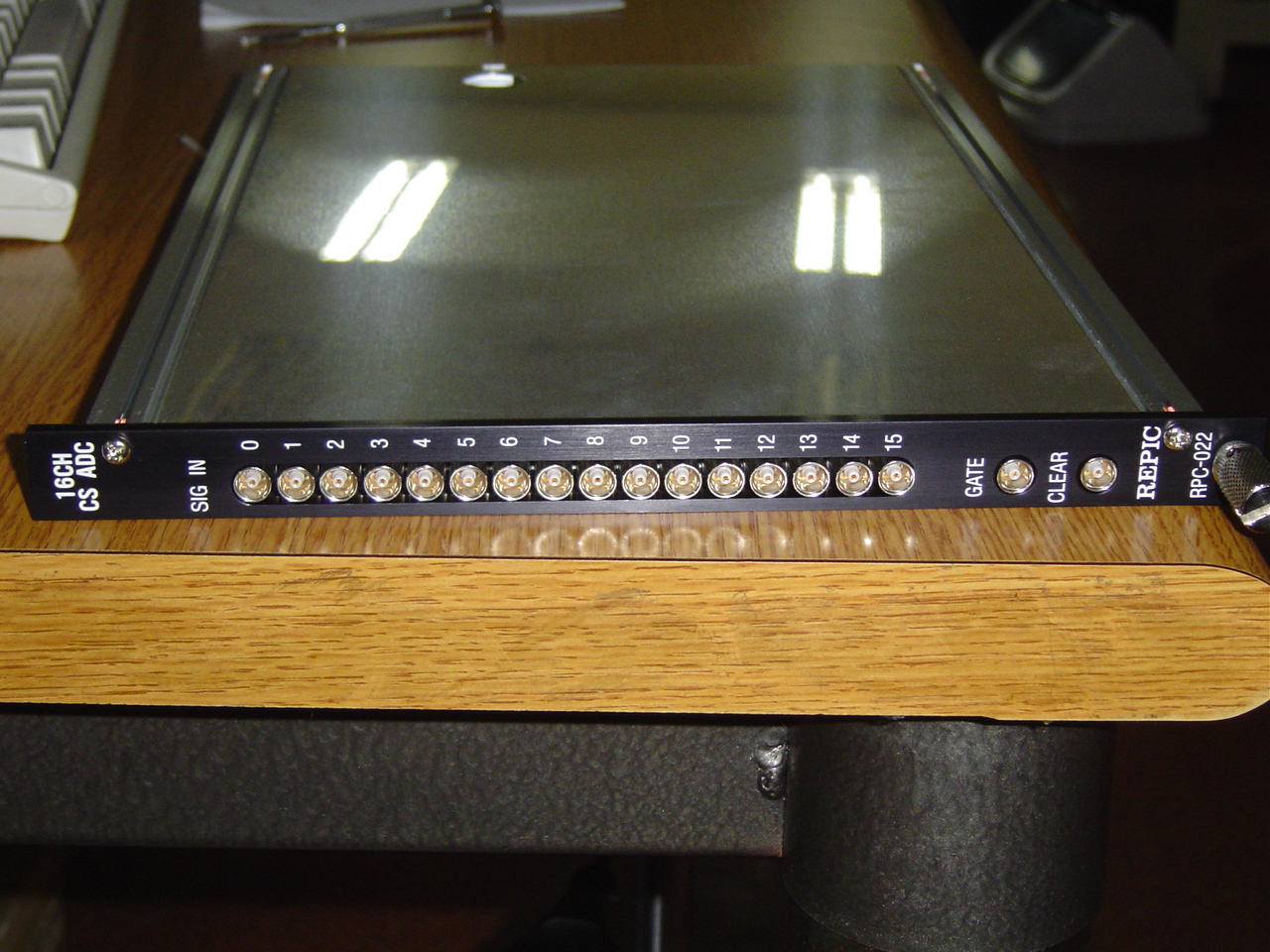 N
L
N
L
06/28/2009
핵물리학교 2009
64
2/25/10
HIM 2010-02
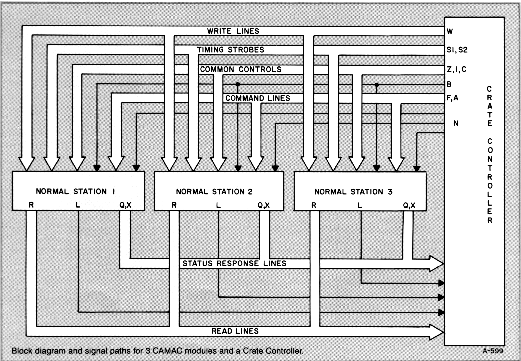 Read를 주관하는 부분
signal이 들어왔으므로 받으라는 명령을 내림
Writer를 주관하는 부분
CAMAC bus특징
  - Read와 Write데이터 선이 따로 있다.
  - Acknowledge가 없는 동기(synchronous)버스이다.
  - N과 L 신호가 슬롯 각각에 1대 1연결된다.
controller를 기준으로 Read와 Writer로 나눔
06/28/2009
핵물리학교 2009
65
2/25/10
HIM 2010-02
Controller -> Module
  - W1-24 : 24bit의 데이터 쓰기 신호
  - N1-24 : 각 슬롯의 모듈을 access하기 위한 address
  - B : Busy = 현재 CAMAC cycle중이다.
  - F1,2,4,8,16 : 모듈이 수행할 function을 설정한다.
  - A1,2,4,8 : 모듈 안에서 채널을 구분한다.
  - S1,2 : CAMAC cycle의 시간관계 신호
  - I : Inhibit = CAMAC 명령수행을 금지한다.
  - C : Clear = 일부 register를 클리어한다.(모듈마다 다름)
  - Z : initialiZe = 모든 register를 클리어한다.
06/28/2009
핵물리학교 2009
66
2/25/10
HIM 2010-02
Module -> Controller
  - R1-24 : 24bit의 데이터 읽기 신호
  - L1-24 : LAM(Look At Me)신호로 각각의 모듈에서 controller로 연결된다. 특정한 상황 발생 시 설정된다.(조건은 모듈마다 다르다.)
  - X : accepted = CAMAC명령이 유효할 때 발생
  - Q : response = 특정 CAMAC명령에 대해 특정한 상황일 때 발생된다. (모듈마다 다르다.)
    (예, test LAM시 ADC변환 완료됐다 – LeCroy2249A)
06/28/2009
핵물리학교 2009
67
2/25/10
HIM 2010-02
이 만큼의 시간간격을 줘서 이 안에 신호가 오면 인식을 함
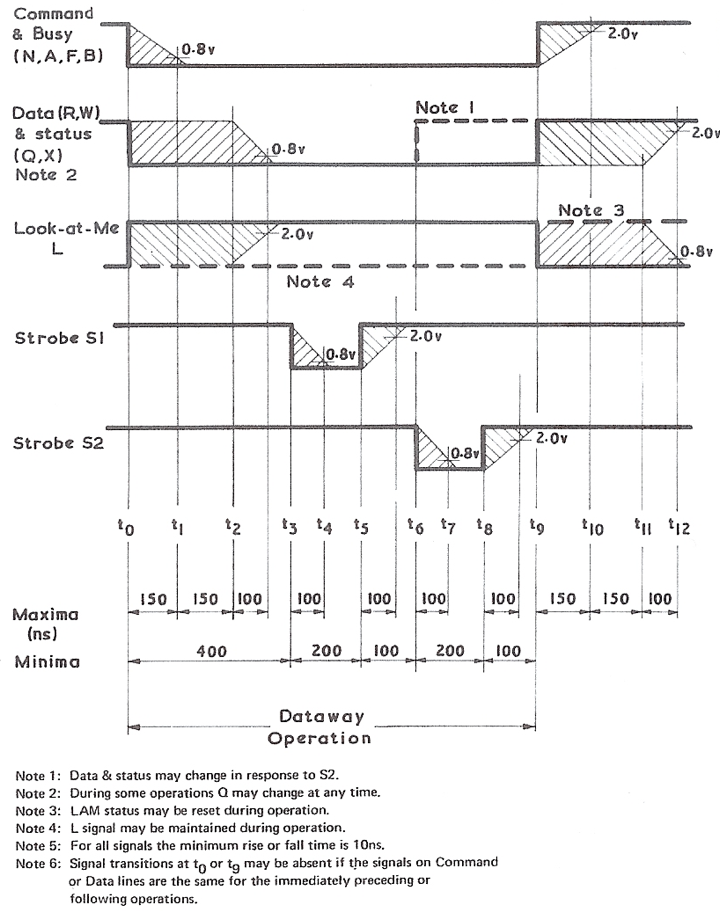 CAMAC의 모든 신호는
   TTL active low이다.
   (0.8V이하 = 1,
    2.0V이상 = 0)
 S1 : N신호 후 이 신호
      (약 500ns)이전까지
      R, X, Q신호가
      설정되어야 한다.
S2 : N이후(약 1us)
         이 신호에서
         cycle이 종료된다.
06/28/2009
핵물리학교 2009
68
68
2/25/10
HIM 2010-02
자주 쓰이는 CAMAC명령어(모듈마다 다를 수도 있음)

  - F(0) = 데이터 레지스터 읽기
  - F(8) = LAM상태 읽기
  - F(9) = 모듈 클리어
  - F(16) = 레지스터 쓰기
  - F(24) = disable LAM
  - F(26) = enable LAM
06/28/2009
핵물리학교 2009
69
2/25/10
HIM 2010-02
CAMAC controller란?
  - DAQ를 구성하기 위해서는 PC와의 연결이 필요하다.
  - PC에서는 CAMAC bus를 지원하지 않는다
  - PC의 PCI 또는 USB, 기타 등등 과의 link가 필요하다.
  - 일반적인 PC bus의 신호를 CAMAC신호로 바꾸는
     회로를 CAMAC controller라 한다.

CAMAC을 프로그래밍한다는 것은?
  - 결국 PC의 PCI나 USB를 프로그래밍하는 것이다.
  - controller마다 주어진 protocol이 존재한다.
06/28/2009
핵물리학교 2009
70
2/25/10
HIM 2010-02
int main(void)
{
	unsigned long data;

	data = CAMAC(5, 0, 0);             		// read latch register
	data = CAMAC(5, 0, 9);		// clear latch register
	
	return 0;
}

unsigned long CAMAC(int N, int A, int F)
{
	unsigned long addr, data;

	addr = (N << 11) | (A << 7) | (F <<2);
	data = VMEread(A32D32, 10, addr);	// VME명령어 이다.

	return data;
}
데이터 레지스터를 읽어라는 명령어
클리어 하라는 명령
06/28/2009
핵물리학교 2009
71
71
2/25/10
HIM 2010-02
HIPEx CAMAC DAQ System
TOYO / CAEN Controller
setup -> Station, Channel number
call run_daq.c -> save to ASCII
call d2root.c macro -> convert to a root file
online monitoring of DAQ -> current entry
06/28/2009
핵물리학교 2009
72
2/25/10
HIM 2010-02
흔히 쓰이는 로직신호들

TTL(positive NIM은 TTL과 구분없이 사용)
		1 = 2.0 ~ 5.0V		0 = 0 ~ 0.8V
2. ECL
		1 = -1.03 ~ -0.88V	0 = -1.81 ~ -1.62V
3. Negative NIM
		1 = ~ -16mA		0 = ~ 0mA
	50ohm termination 하면
		1 = ~ -800mV		0 = ~ 0V
신호의 조건을 맞춰서 넣지 않으면, 결과가 않나옴.
ECL Cable은 110ohm을 가진 선을 사용하여야 함.
06/28/2009
핵물리학교 2009
73
2/25/10
HIM 2010-02
NIM -> TTL converter
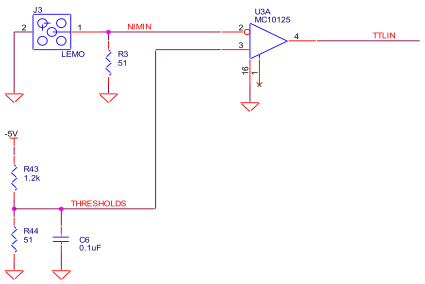 06/28/2009
핵물리학교 2009
74
2/25/10
HIM 2010-02
TTL -> NIM converter
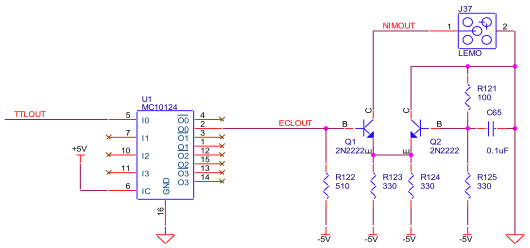 06/28/2009
핵물리학교 2009
75
2/25/10
HIM 2010-02
9. Versa Module Eurocard DAQ System
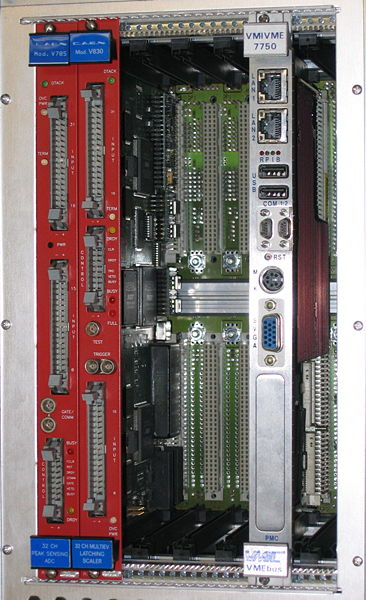 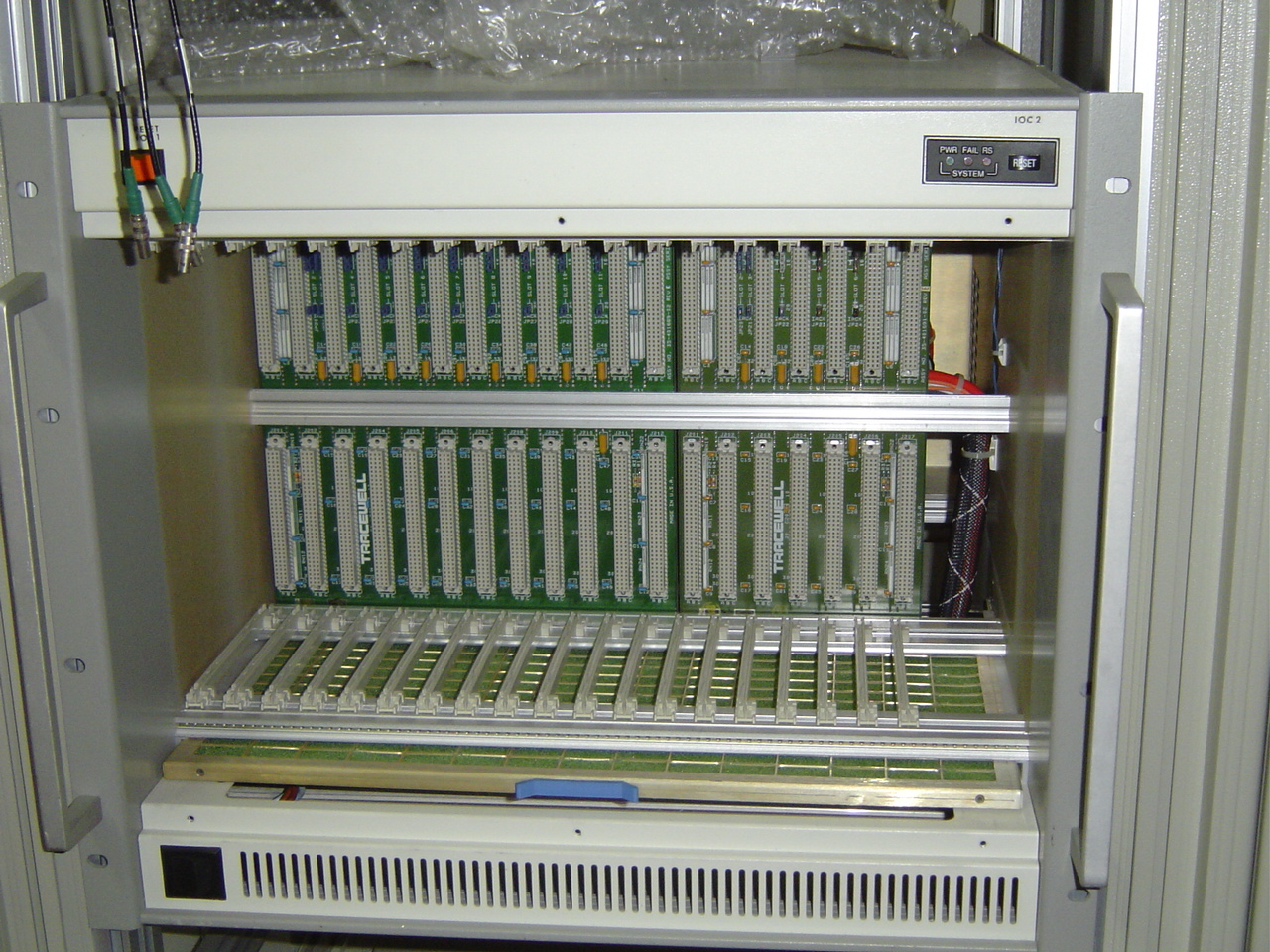 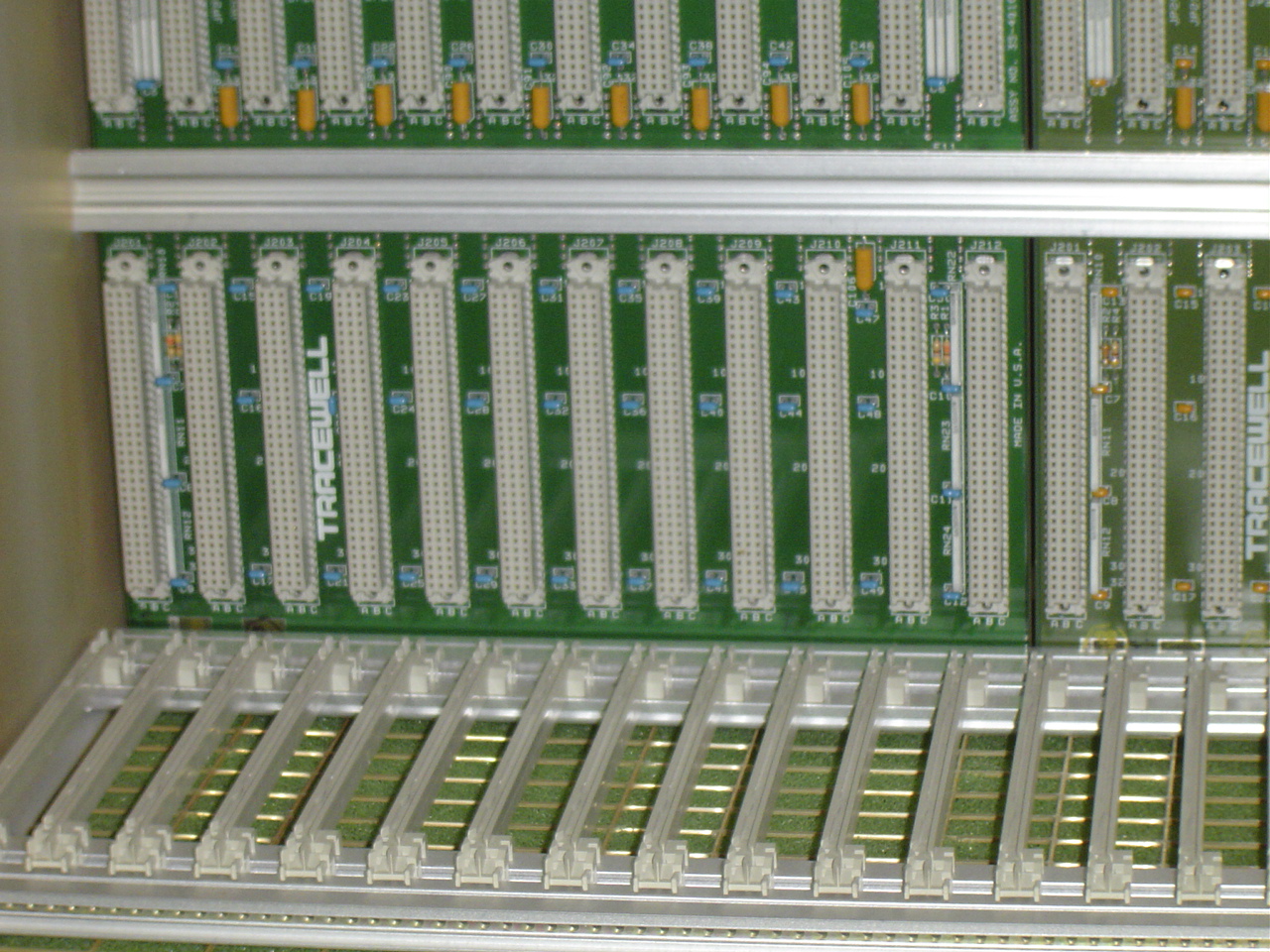 06/28/2009
핵물리학교 2009
76
2/25/10
HIM 2010-02
HIPEx VME DAQ System
Notice (주) Controller 8 channel x 8 mod.
Amp - Shaper - FADC 100 MHz 일체형
Setup -> Station, Channel number
call run_daq.c -> save to ASCII / Pulse shape
call a macro to convert to QDC value
06/28/2009
핵물리학교 2009
77
2/25/10
HIM 2010-02
100ns
10ns
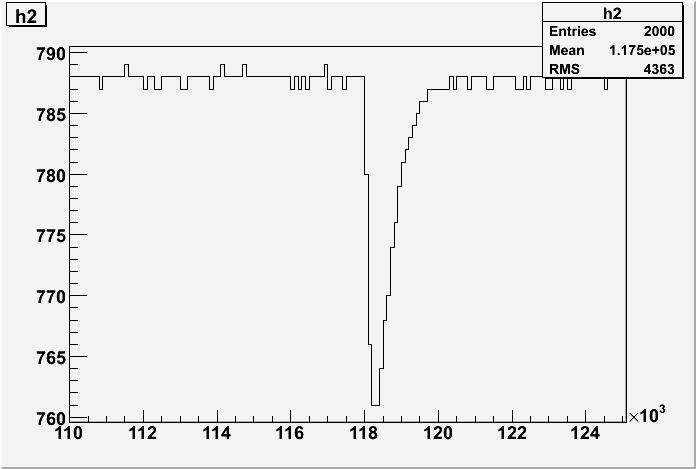 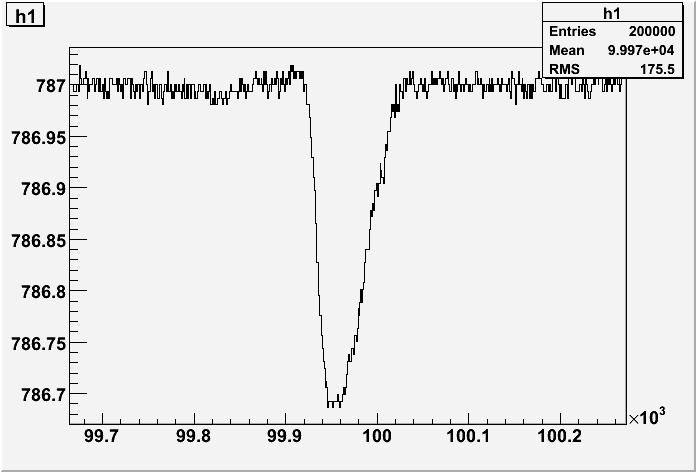 VME
Oscilloscope
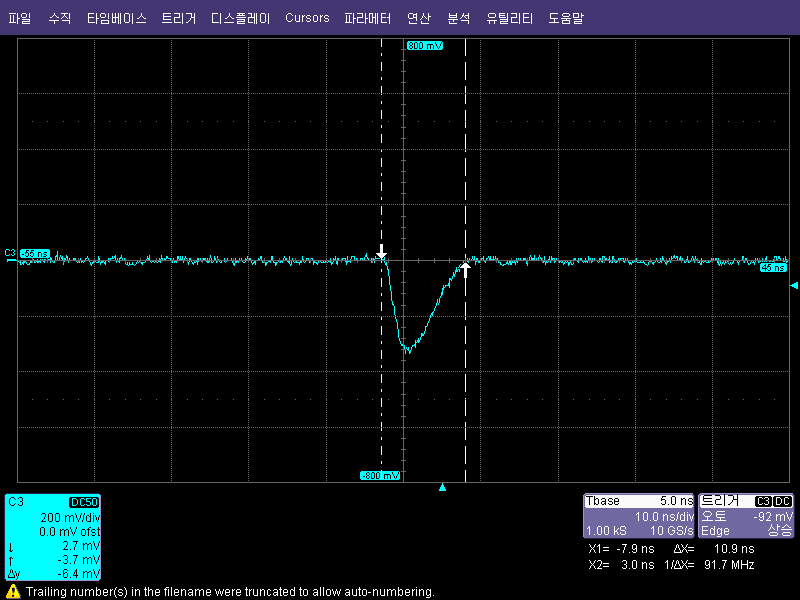 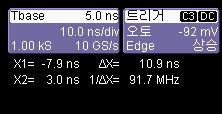 2/25/10
HIM 2010-02
78
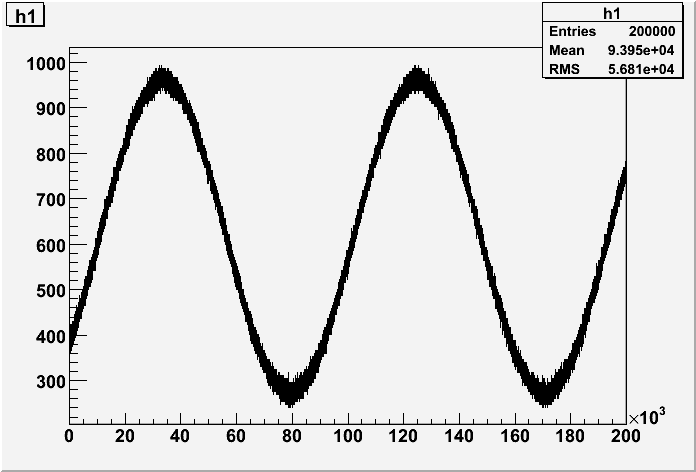 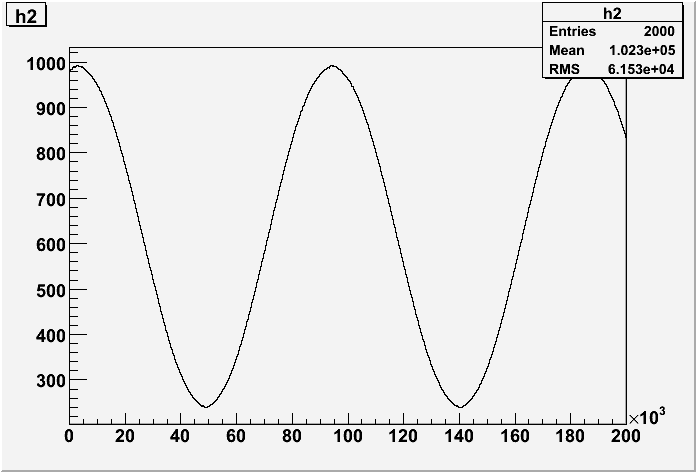 9.2us
9.2us
VME
Oscilloscope
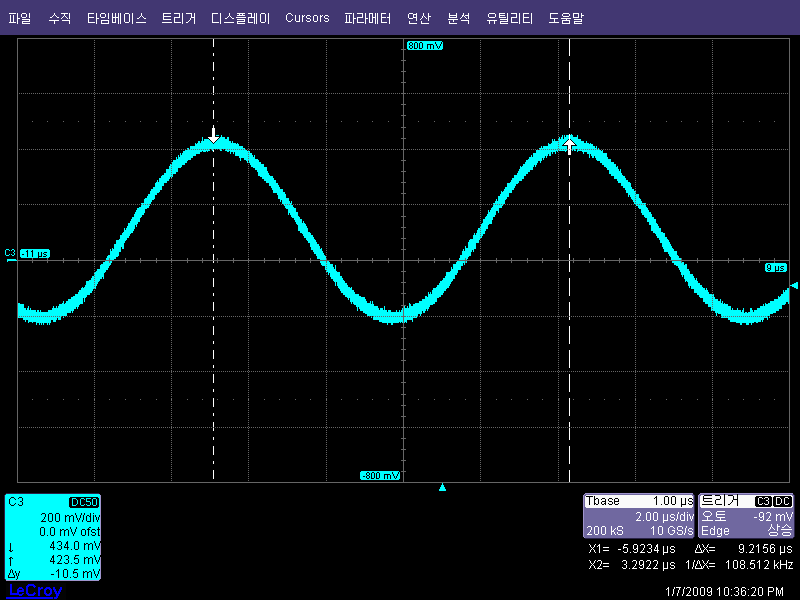 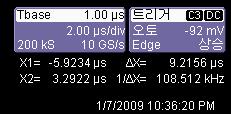 2/25/10
HIM 2010-02
79
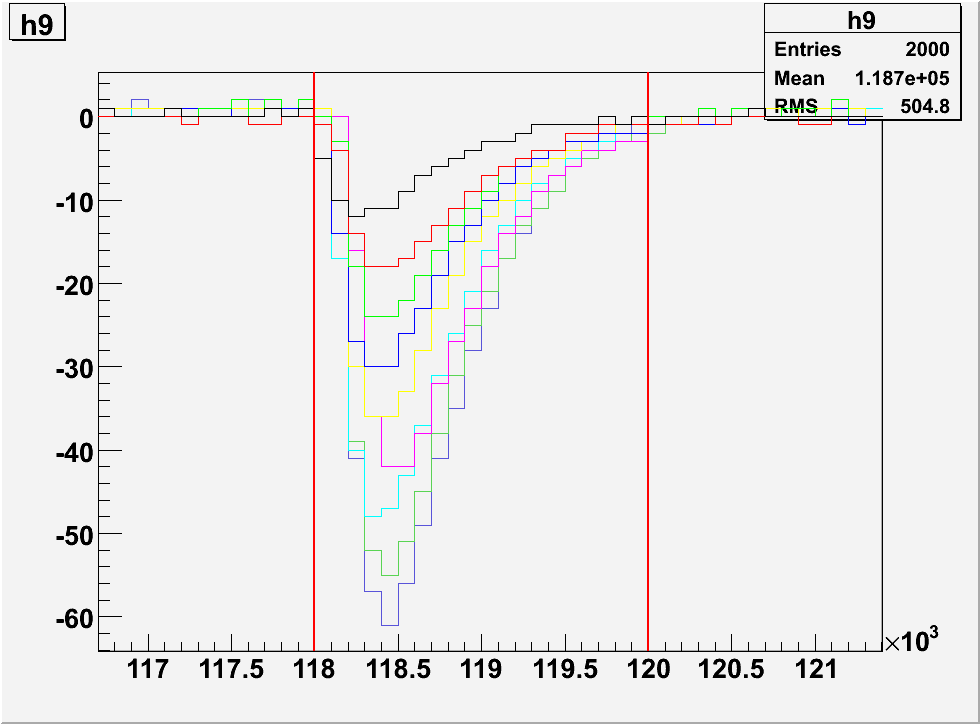 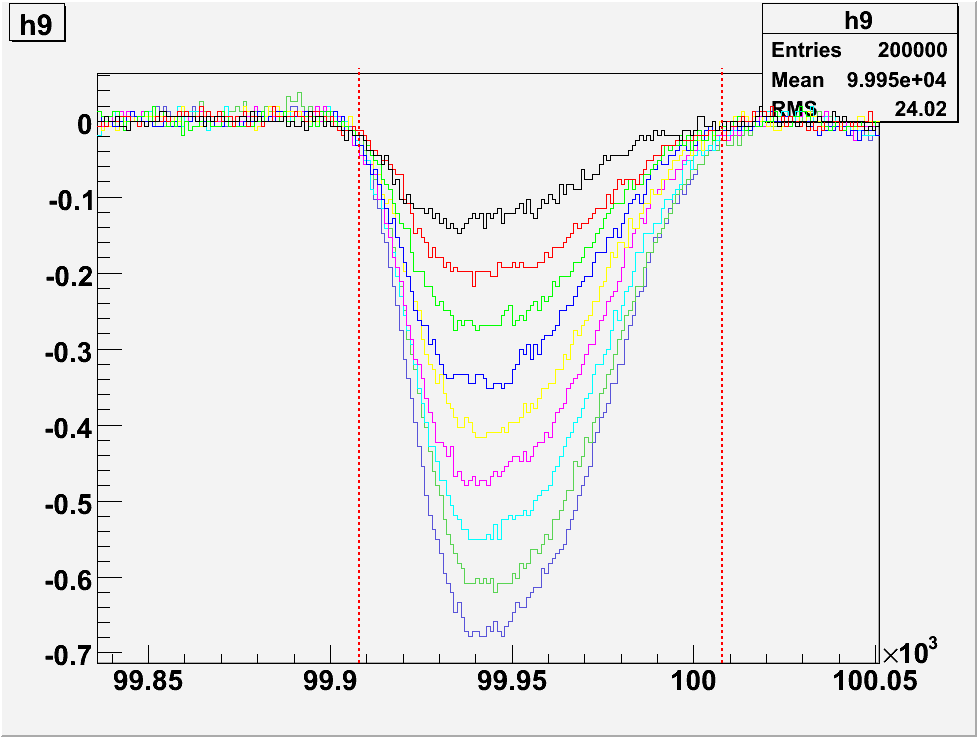 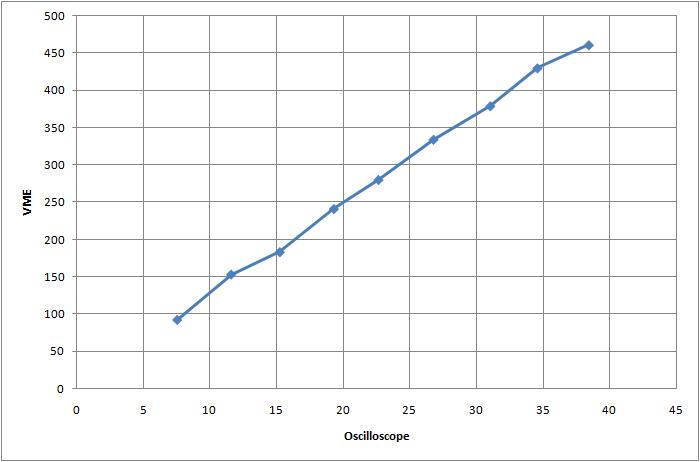 2/25/10
HIM 2010-02
80
6. Data Analysis Practice / Researches
Data Handling
Working Scheme
Macro & Data Structure
Particle Identification
dE/dx PID
TOF PID
Single Particle Production
Kaons in pT, y (CWSon), Protons (HSCho)
Resonance Reconstruction
 f  K+K- (EJLee) 
 L1520  pK- (YMKim) 
K*  Kp (KSOh) 
Recent Topics
Charge Transfer Fluctuation
2/25/10
HIM 2010-02
81
6.1 Data Handling
Experimental Data Handling
 RAW Data on Storage  DAQ
 DSTs : Reconstructed Data Set 
 Analysis Tools (Database Analysis Tools)
 Physics Analysis Workstation (PAW) : based on Fortran
 Ntuples : Track Informations with Event Number
 iev, px, py, pz, …
 Histograms, Functions, Graphs, Pictures
 ROOT : C++ Interpreter
 Trees ~ Ntuples  miniDSTs, mDSTs,..
 Simulations
 Geometrical / Detector Efficiency
 Reconstruction Efficiency
2/25/10
HIM 2010-02
82
6.1 Data Handling
ROOT
 ROOT : An Object Oriented Data Analysis Framework http://root.cern.ch
 developed by Rene Brun & Fons Rademakers (CERN)
 Tutorials (Demos)
 ROOT49 / Root4Star / cbmroot
 Own predefined Classes
 Own Analysis Tools
 DST Interface Classes 
 Example Macros : 
 Batch Farm
 Sequential jobs for every data file
 parallel/cluster computing with hundreds of CPUs
2/25/10
HIM 2010-02
83
Working Scheme
Old Style (SPS etc.)
Data Production on dedicated computing farm
Macro test on local machine
Job submission onto computing farm
Enhanced Style (RHIC)
Data Production on distributed system
Local access and Job submission onto distributed system
Newest Style (LHC)
Tier Structure
GRID computing : computing over world somewhere
2/25/10
HIM 2010-02
84
6.1.1 Working Scheme
CERN LINUX Farm
Flowchart
Shell script2
run1
out1
run2
out2
Script for bsub of the jobs
Shell script1
Macro.C (1,4)
run3
out3
Shell script2
run4
out4
Shell script3
run5
out5
run6
out6
Macro.C (5,8)
run7
out7
run8
out8
Programming
Local computer
Summation & Results
2/25/10
HIM 2010-02
85
LHC Computing Model
Desktop
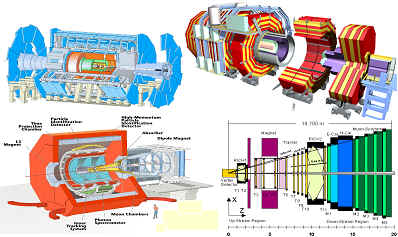 Lab m
Lab b
Lab c
Uni x
Uni a
Uni y
Uni n
α
Uni b
HI??
β
γ
CERN Tier 1
Germany
……….
……….
Italy
USA
UK
France
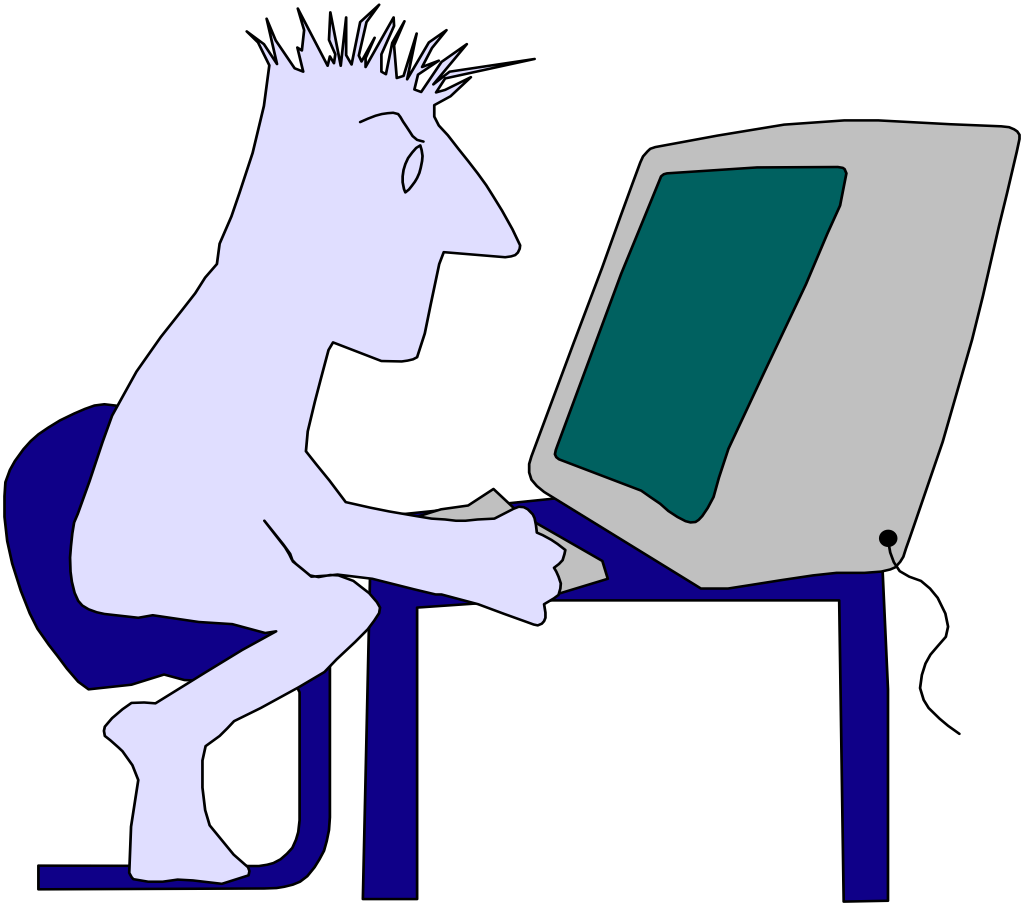 CERN Tier 0
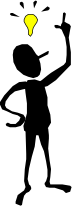 Tier 1
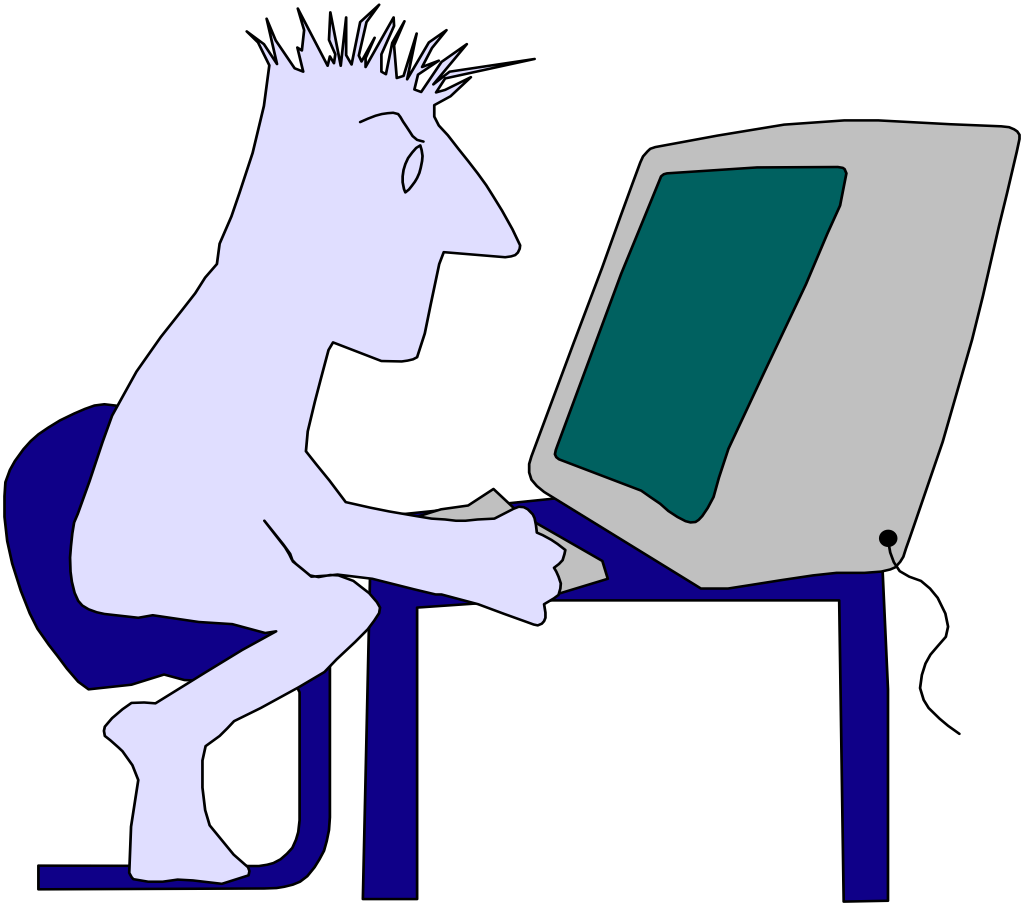 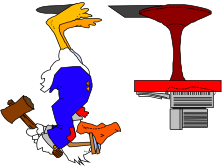 Tier2
Tier3
physics
department
86
LHC Computing Grid
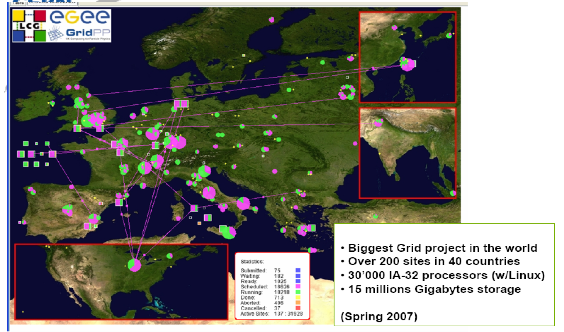 In-Kwon YOO
Yonsei Colloquium 2009-06-03
87
6.3 Simulations
Particle Production in (y, pT, f)-bin
PID  Particle Selection
pT (mT = sqrt(m02+pT2) ) -Distribution
Rapidity-Distribution
Correction  Simulation
Simulation Environment – brief version
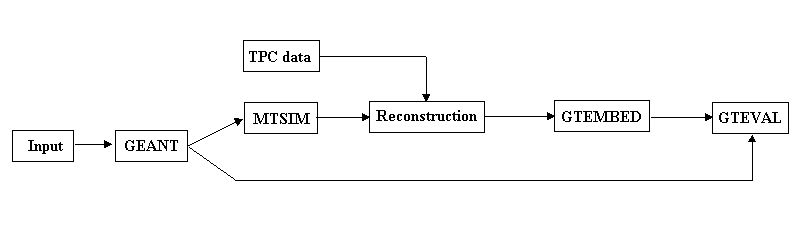 2/25/10
HIM 2010-02
88
6.3 Simulations
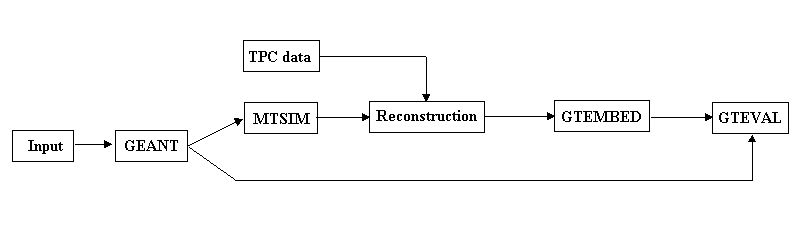 Simulation Input : Event Generator (e.g. simple  from known distributions, VENUS, UrQMD, FRITIOF etc.)
GEANT : the transport of particles through a detector apparatus e.g. NA49  GNA49
The event is defined by a list of particles at the target vertex and their initial momentum vectors. Interactions with detector material, decays of unstable particles, and the production of secondary particles are all accounted for by Monte Carlo techniques. The NA49 GEANT (GNA49) models nearly every component of the NA49 apparatus. The magnetic field is based on the same map used by the reconstruction software. 
MTSIM : The TPC simulation program, MTSIM, reads in the GNA49 output and creates data in the form of digitized output of the TPC electronics.
2/25/10
HIM 2010-02
89
6.3 Simulations
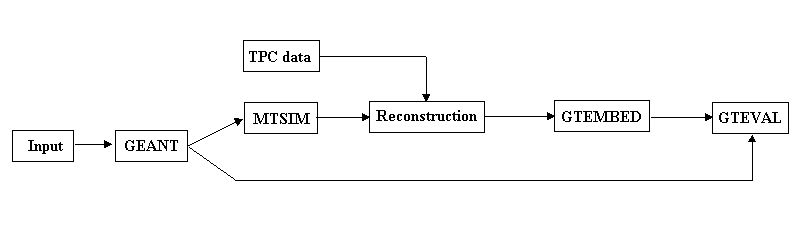 (Embedding) : A simulated event can be superimposed on an actual experimental event with GTEMBED. This provides a realistic background so that the embedded event appears to the reconstruction software as being practially identical to the experimental data. The process of track embedding requires adding ADC signals in each pad-timeslice pixel from both data sets. 
Reconstruction : It is operated in a manner identical to that of the experimental event reconstruction and the performance of the reconstruction program should be the same in both cases. 
Matching : The reconstructed data, in the form of TPC points and tracks, are compared to the GEANT MC data with an evaluation tool called GTEVAL. The user can then examine the simulation results to determine which of the originally generated MC particles were actually reconstructed. The matching procedure starts with point matching, which is based on the spatial proximity of the GNA49 point to the reconstructed point. Then the track information associated with each point is compiled to make a list of possible matches between tracks. Specialized data arrays are used by GTEVAL to record the point and track matches, which may not necessarily be one-to-one.
2/25/10
HIM 2010-02
90
~yoo/root/VENUS/sim/ : simple (physics.off) example
generate_kstar.C  ROOT macro : generates particles with variables (px,py,pz)
data/xx.d (real data ASCII file)
data/xx.root (just for review of the distributions)
sim_kstar  script for running GEANT
data/xx.d (ASCII data)
Setup_... Script : GEANT Env. Creating link etc.
Set_keys… script : definitions of keys
*.gcards : Definitions of GEANT variables
/castor/../xx.ds (RAW data)
rec_kstar  mtsim, reconstruction from xx.ds
/castor/../xx.ds
Setup script : predefinitions, keys etc.
Padxx : TPC pad conditions 
/castor/../rec_xx.ds (reconstructed RAW data)
copy_MC.C : mini DST
/castor/../rec_xx.ds
/castor/../rec_xx.root
2.3 Single Particle Spectrum
2/25/10
HIM 2010-02
91
minv = [(E1+E2)2-(p1+p2)2]1/2
6.4 (An Example) Resonance Production
PID  Particle Selection for each Event
Combination of (possible) daughter particle-pairs in the given Event
Other Physical Conditions : Decay Angle, Vertices etc. 
 
Ei = sqrt(m02 + p2)
Background Construction
(surely) uncorrelated pairs
Particle1  Event1 & Particle2  Event 2
Normalization : Background Shape
Phase Space Dependency
y- / pt- bins
Multiplicity Distributions
Corrections  Corrected Yields
2/25/10
HIM 2010-02
92
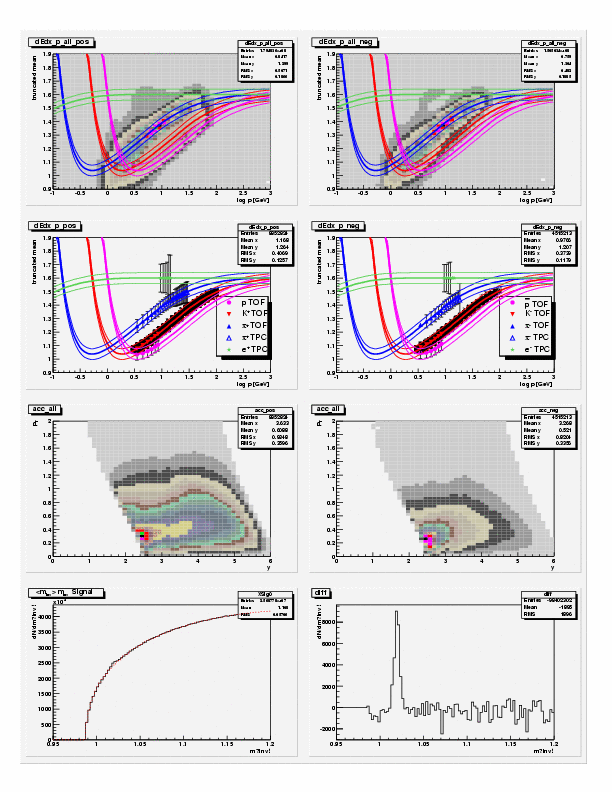 6.4 Particle Identification
Save Bethe-Bloch parameter
Save Sigma
Use the parameters for cuts.
Example for f  K+K-
2/25/10
HIM 2010-02
93
Prologue
Experiment
Outlook
minv = [(E1+E2)2-(p1+p2)2]1/2
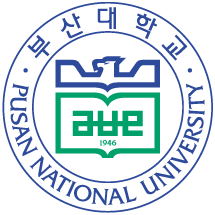 Resonance Reconstruction
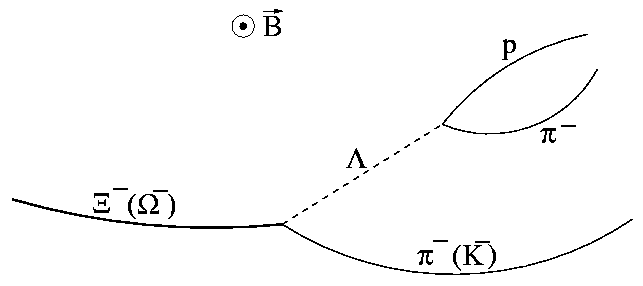 Identify secondary vertices
 Examples in Pb+Pb@158AGeV
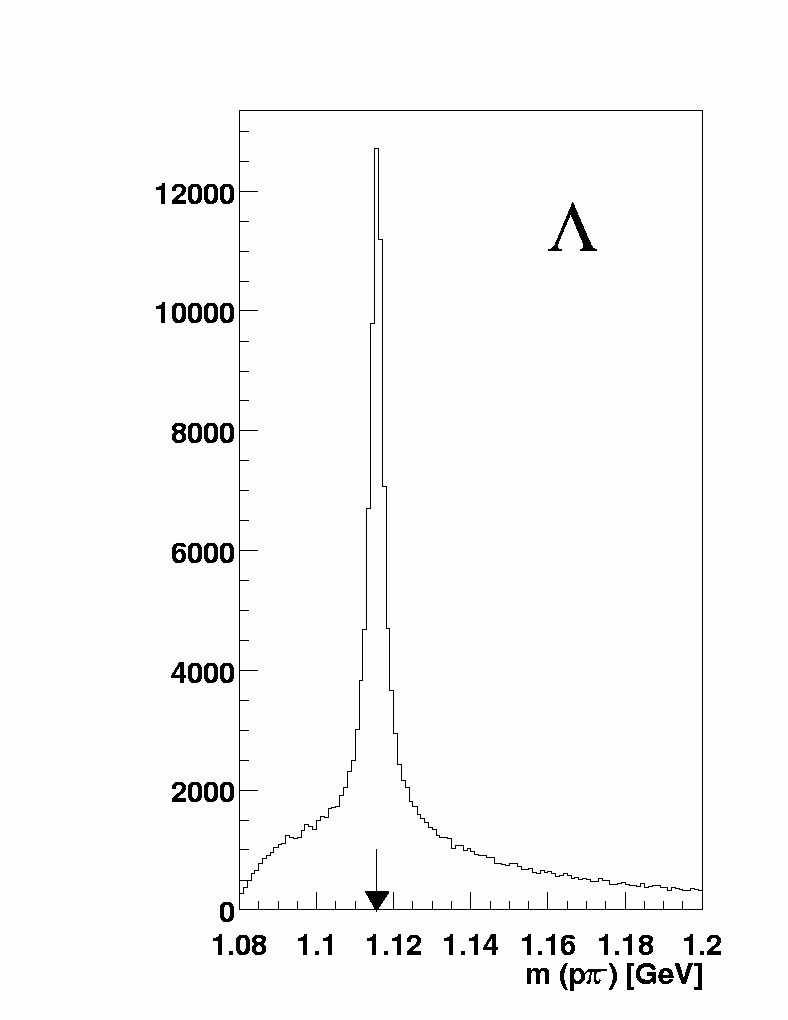 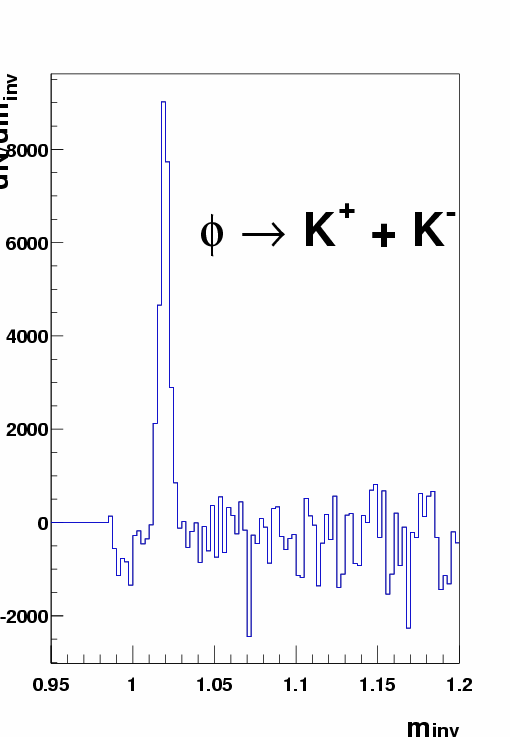 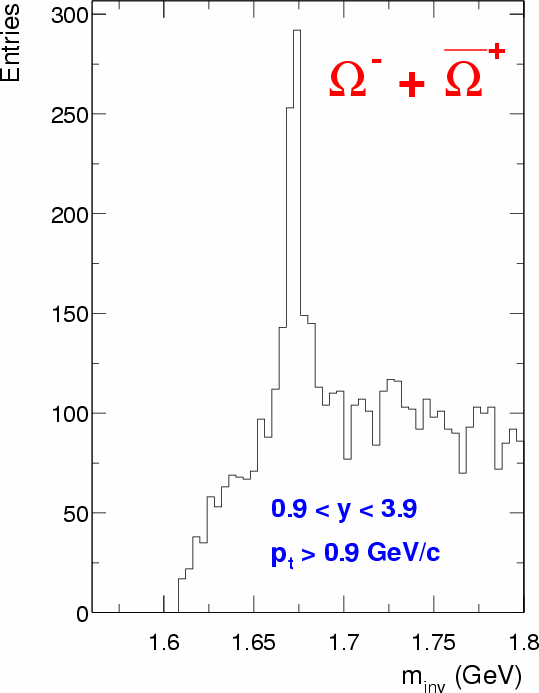 2/25/10
HIM 2010-02
94
[Speaker Notes: Lambda Lifetime .. !

Background

WHAT DO WE HAVE NOW ? 
Pion, Kaon, proton, Lambda, Omega, Phi,..]
Conclusion
Nothing simple!
Many uncertainty sources
Understanding Errors
Reduction of Error range

Better Experimental Ideas / Techniques
Specialize!
2/25/10
HIM 2010-02
95